дошкольников.  ННН
Муниципальное казенное дошкольное образовательное учреждение города Новосибирска 
«Детский сад №249 «Колобок» общеразвивающего вида с приоритетным осуществлением физического развития и оздоровления всех воспитанников»

Муниципальное казенное дошкольное образовательное учреждение города Новосибирска 
«Детский сад №353 «Солнышко»
Инструктор по ФК Лядова Ю.А.
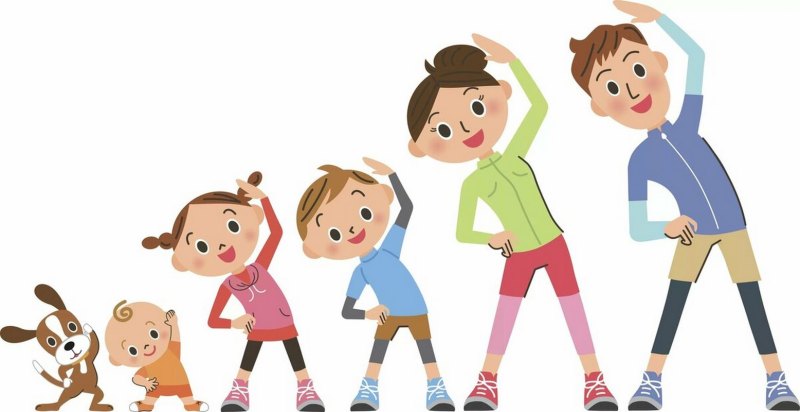 г. Новосибирск 
2022 г.
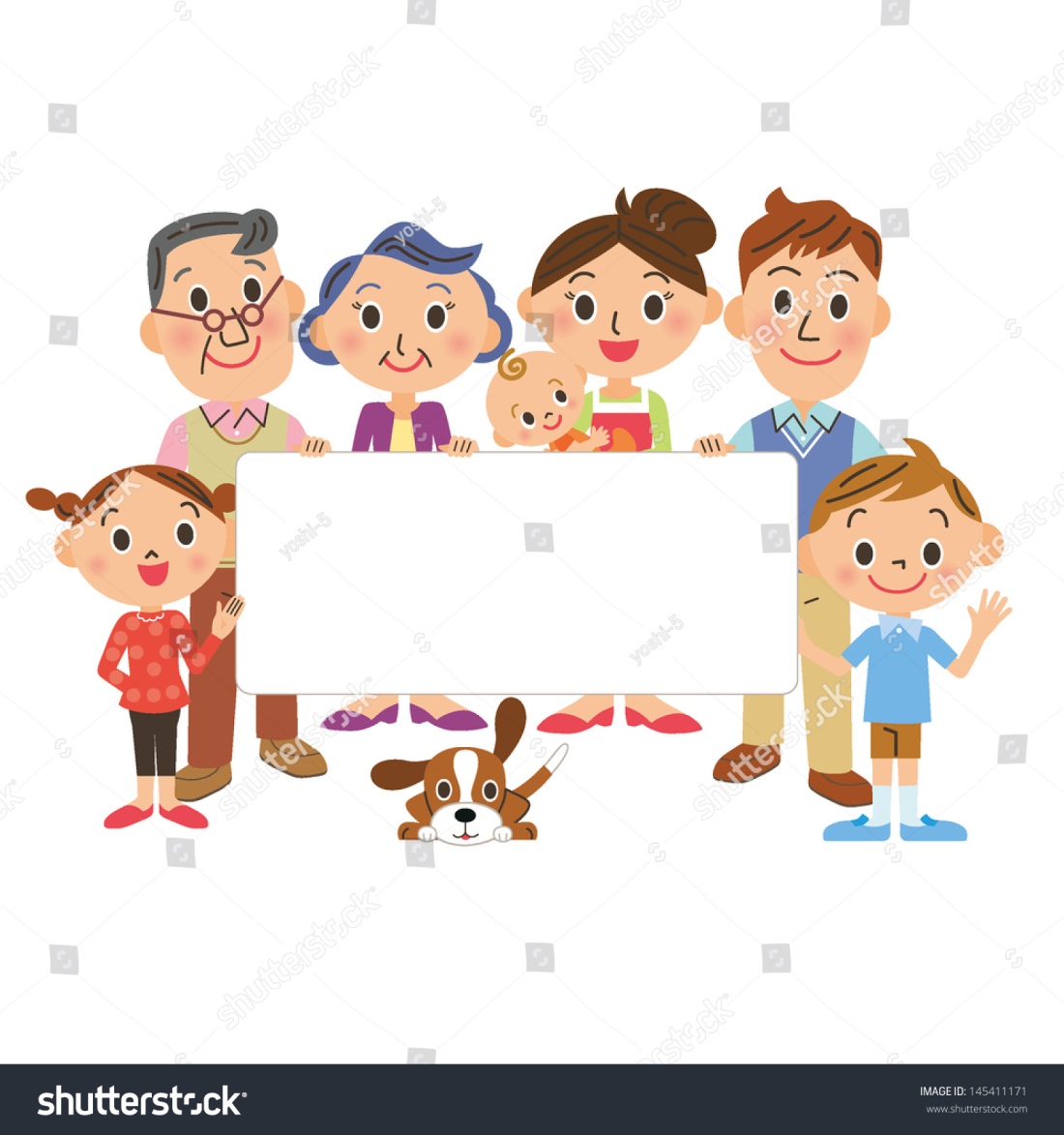 Нетрадиционные формы работы с родителями,  как средство повышения двигательной активности воспитанников.
Китайская пословица:

«Расскажи мне – и я забуду.
    Покажи мне – и я запомню.
  Вовлеки меня – и я пойму 
и чему-то научусь!»
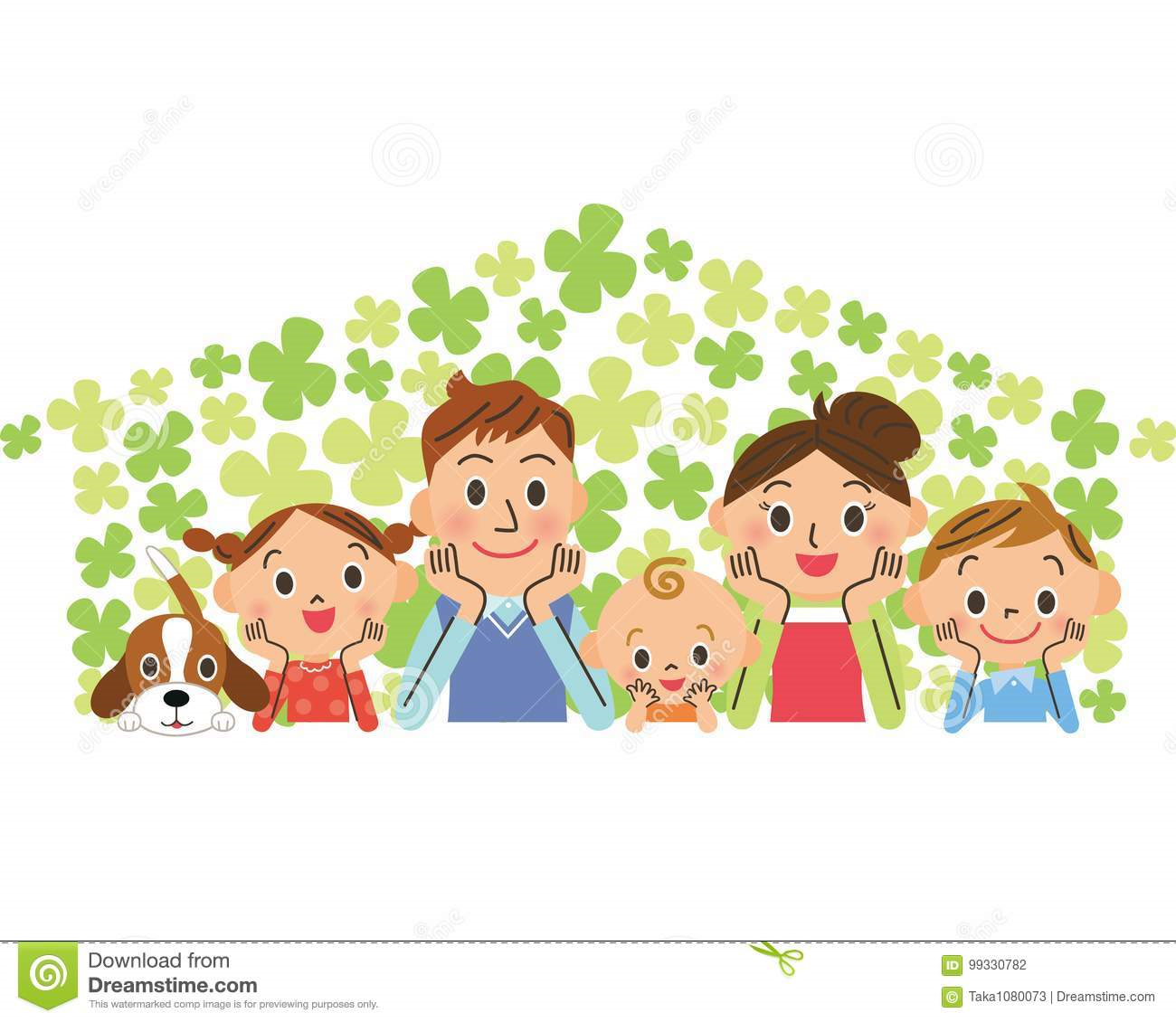 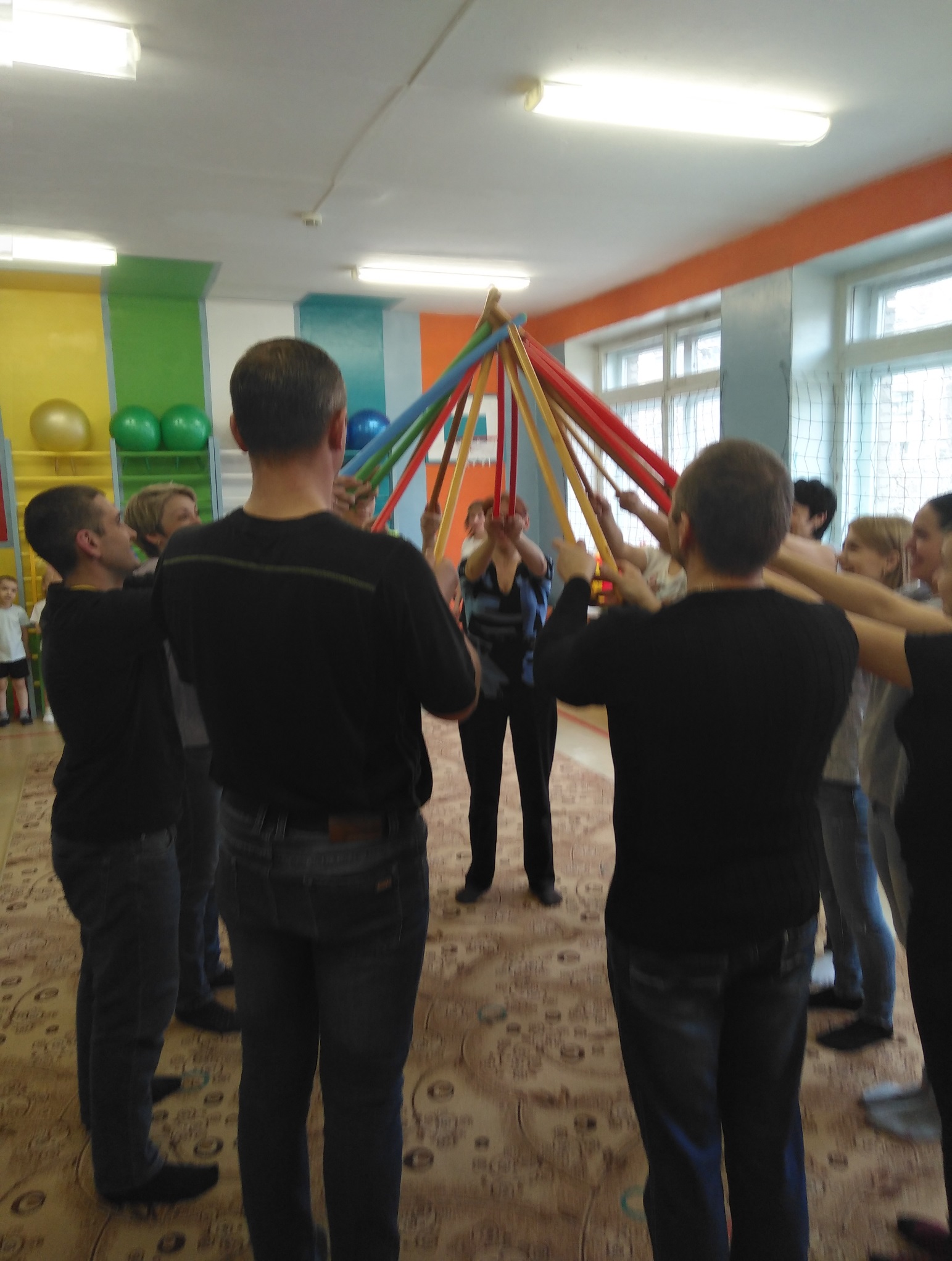 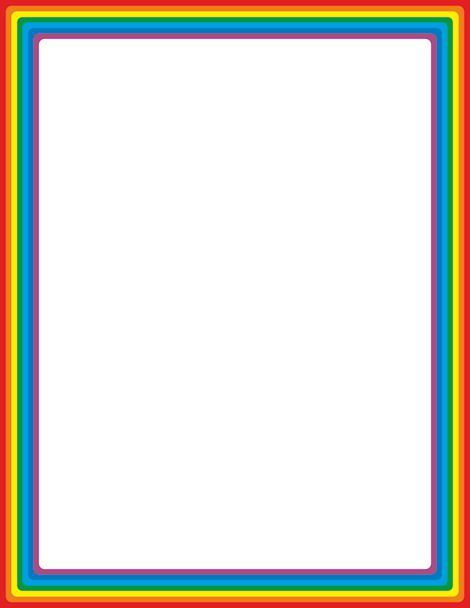 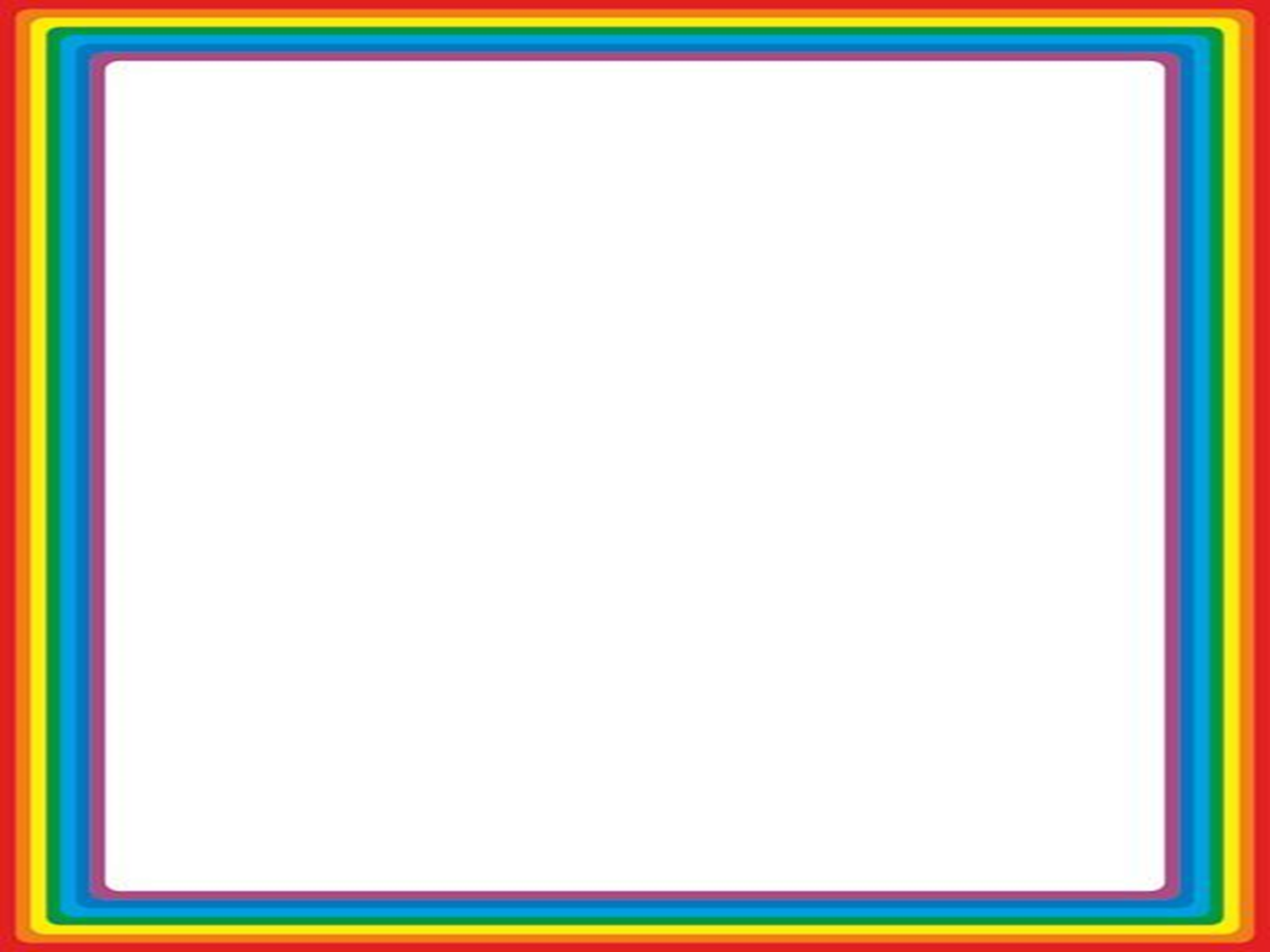 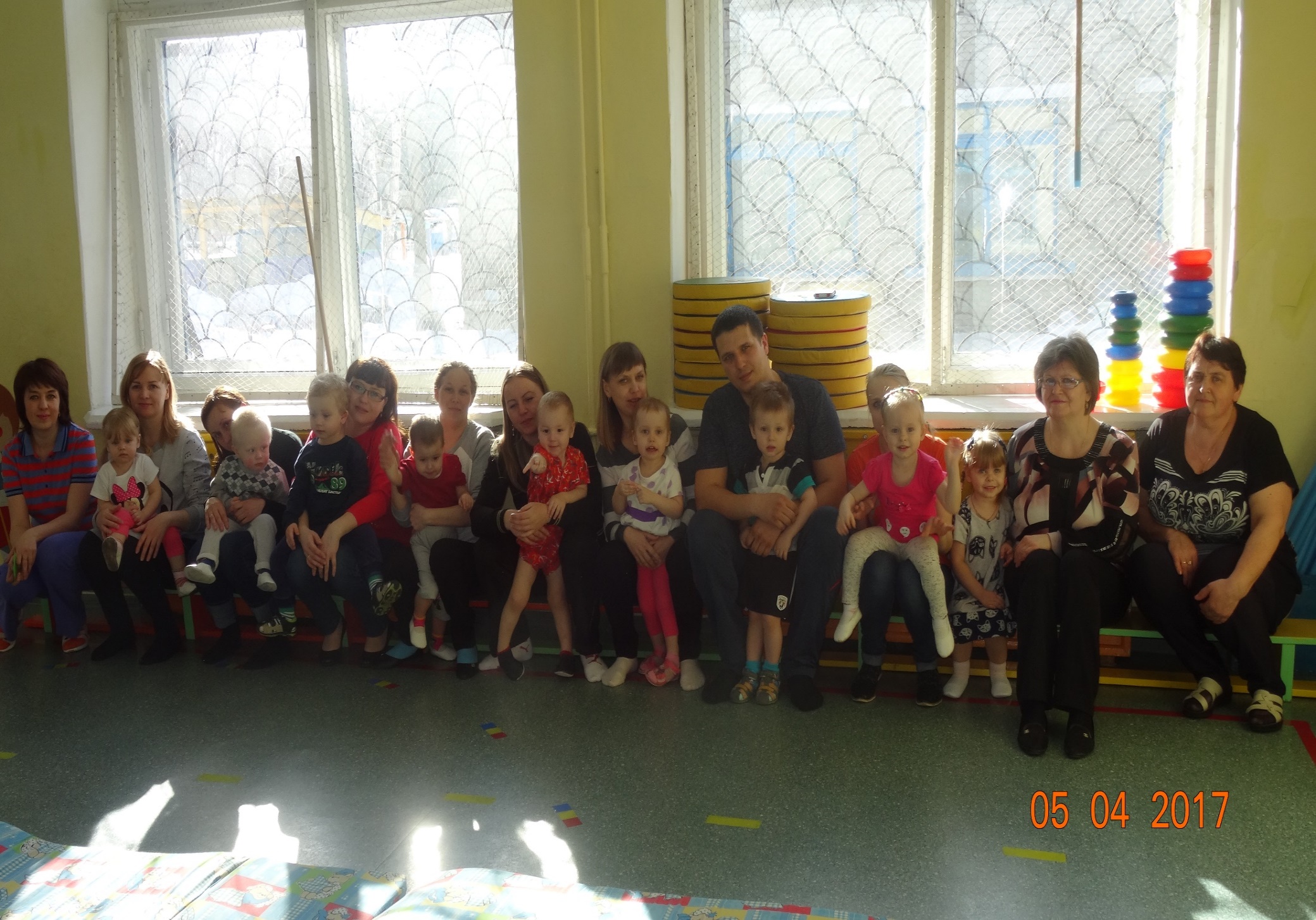 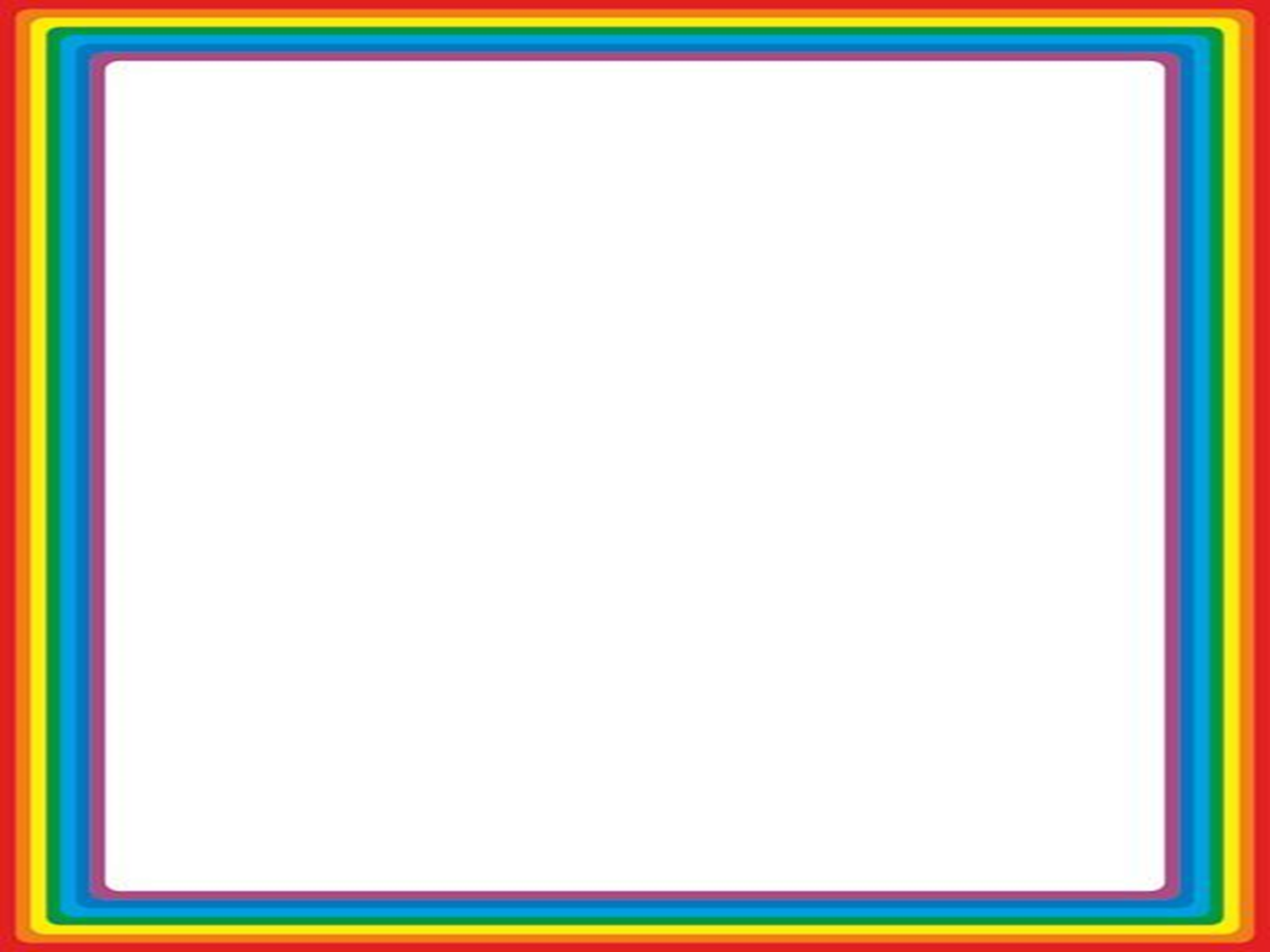 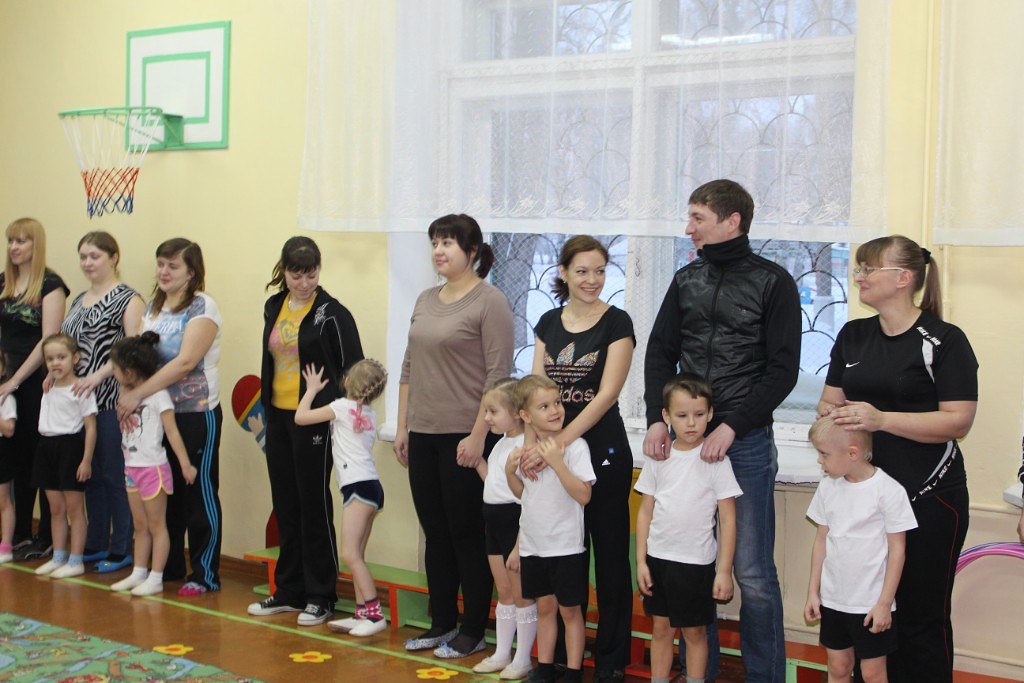 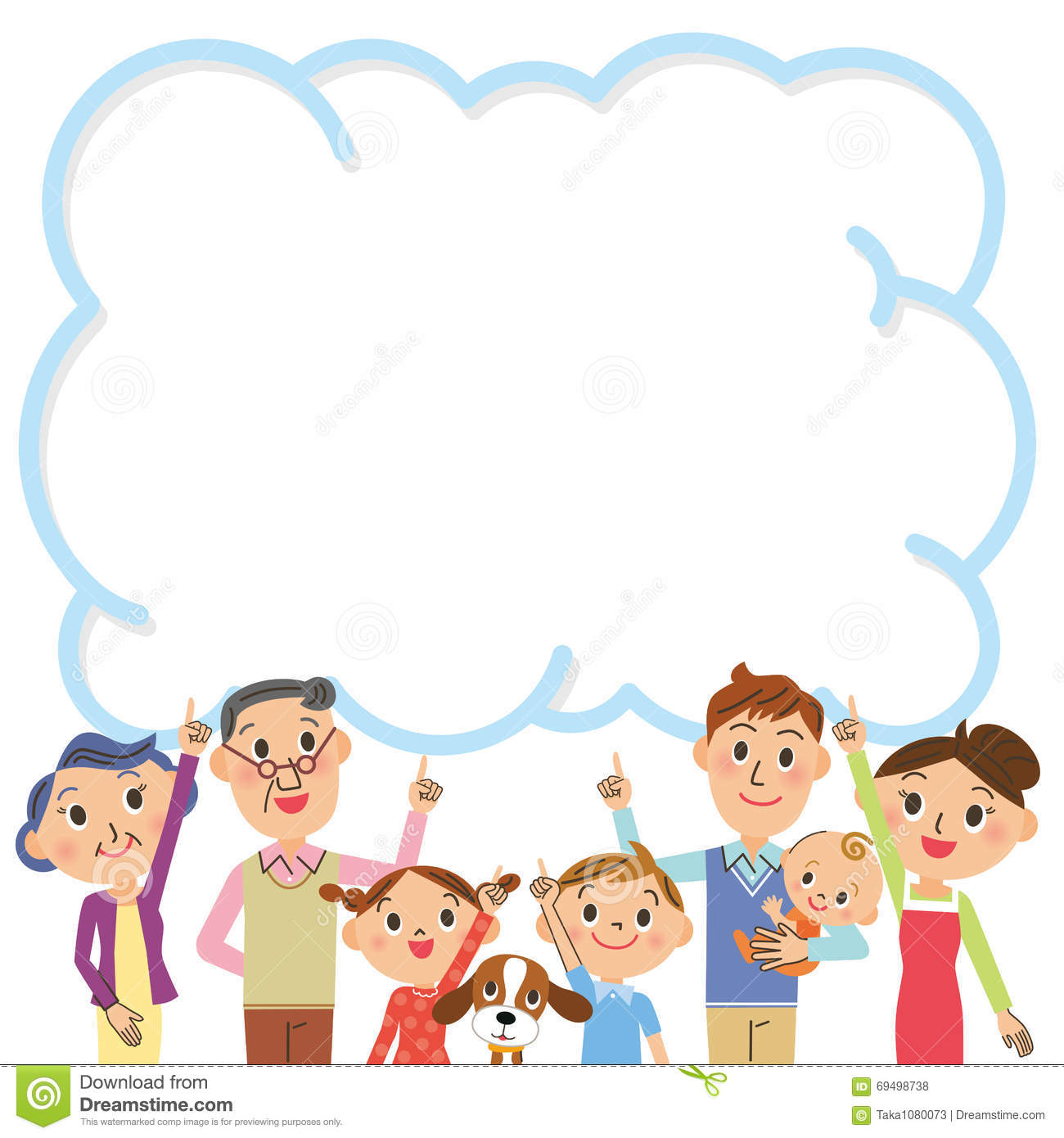 Цель работы:

Сотрудничество педагогов и родителей, как форма физического развития детей дошкольного возраста.
Задачи:1. Повысить  компетентность родителей  в области физического развития детей через совместные мероприятия.2. Привлечь родителей  к  участию в мероприятиях детского сада, через нетрадиционные формы взаимодействия.3. Формировать потребность в здоровом образе жизни в семье.4. Способствовать развитию преемственности в воспитании  детей в семье и детском саду.5. Установить доброжелательные взаимоотношения с семьями воспитанников.
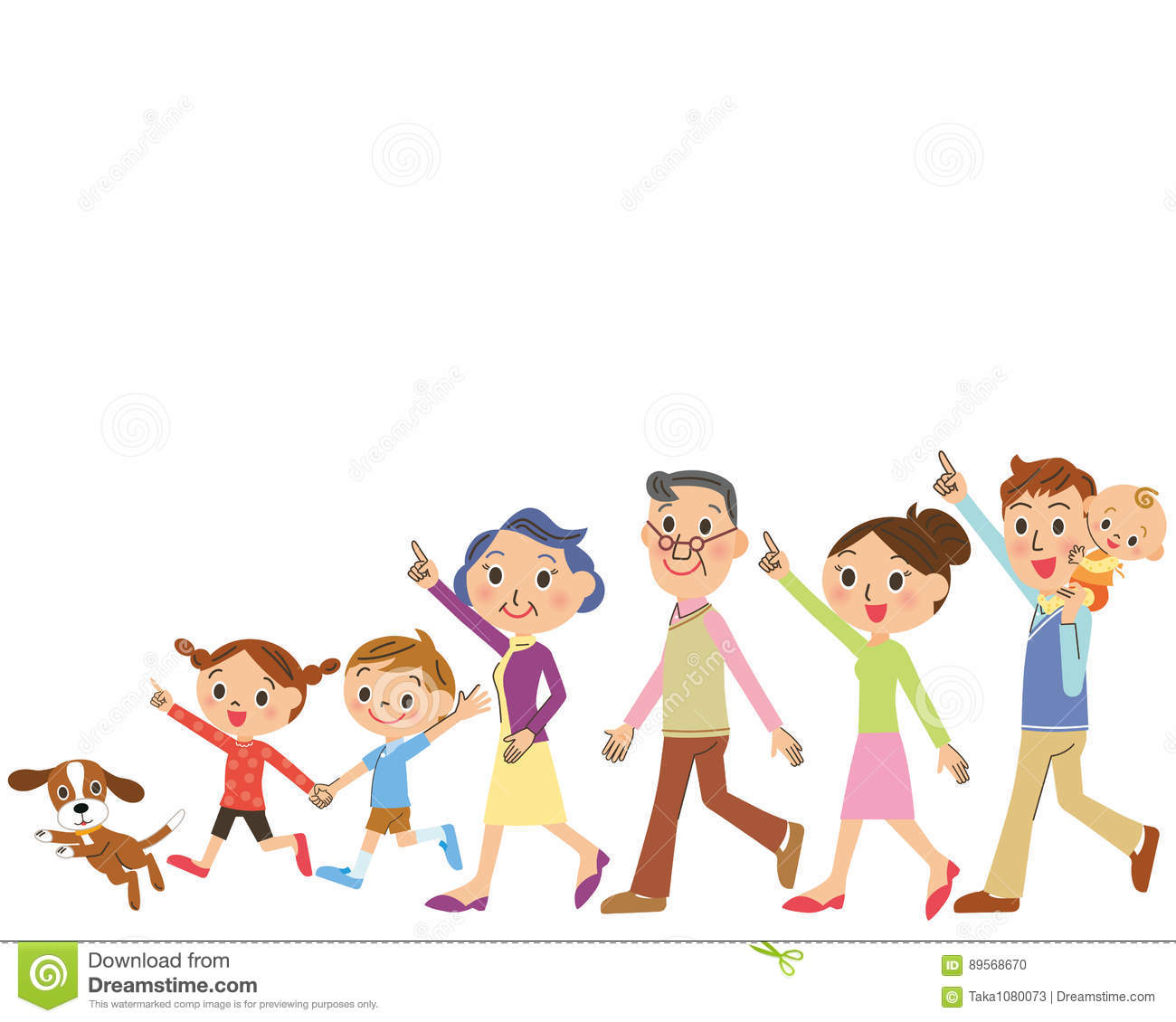 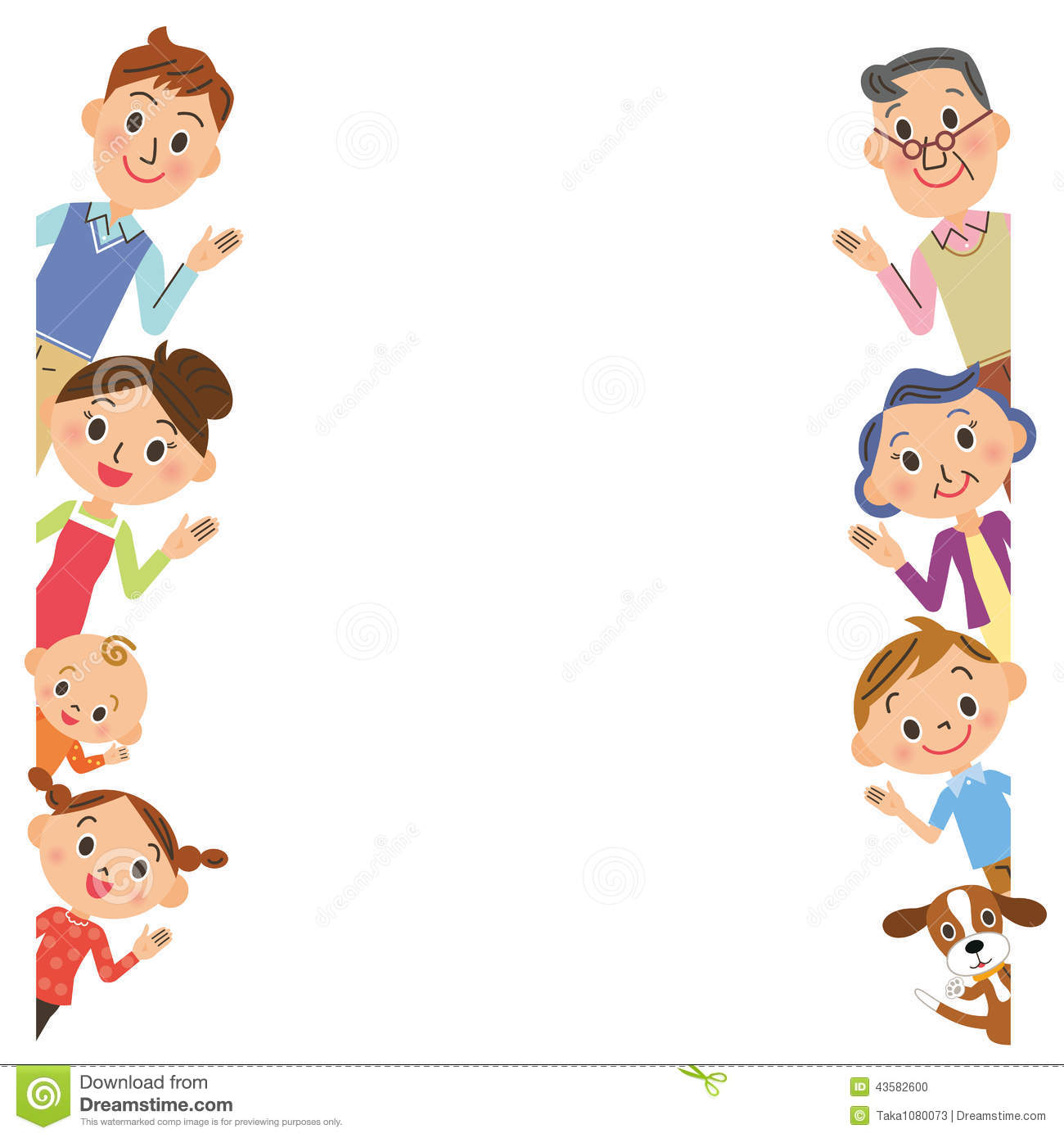 Направления работы:

1. Создание условий для развития и оздоровления ребенка.
2. Разработка комплексной системы оздоровления и воспитания дошкольника.
3. Осуществление тесного взаимодействия родителей и педагогов.
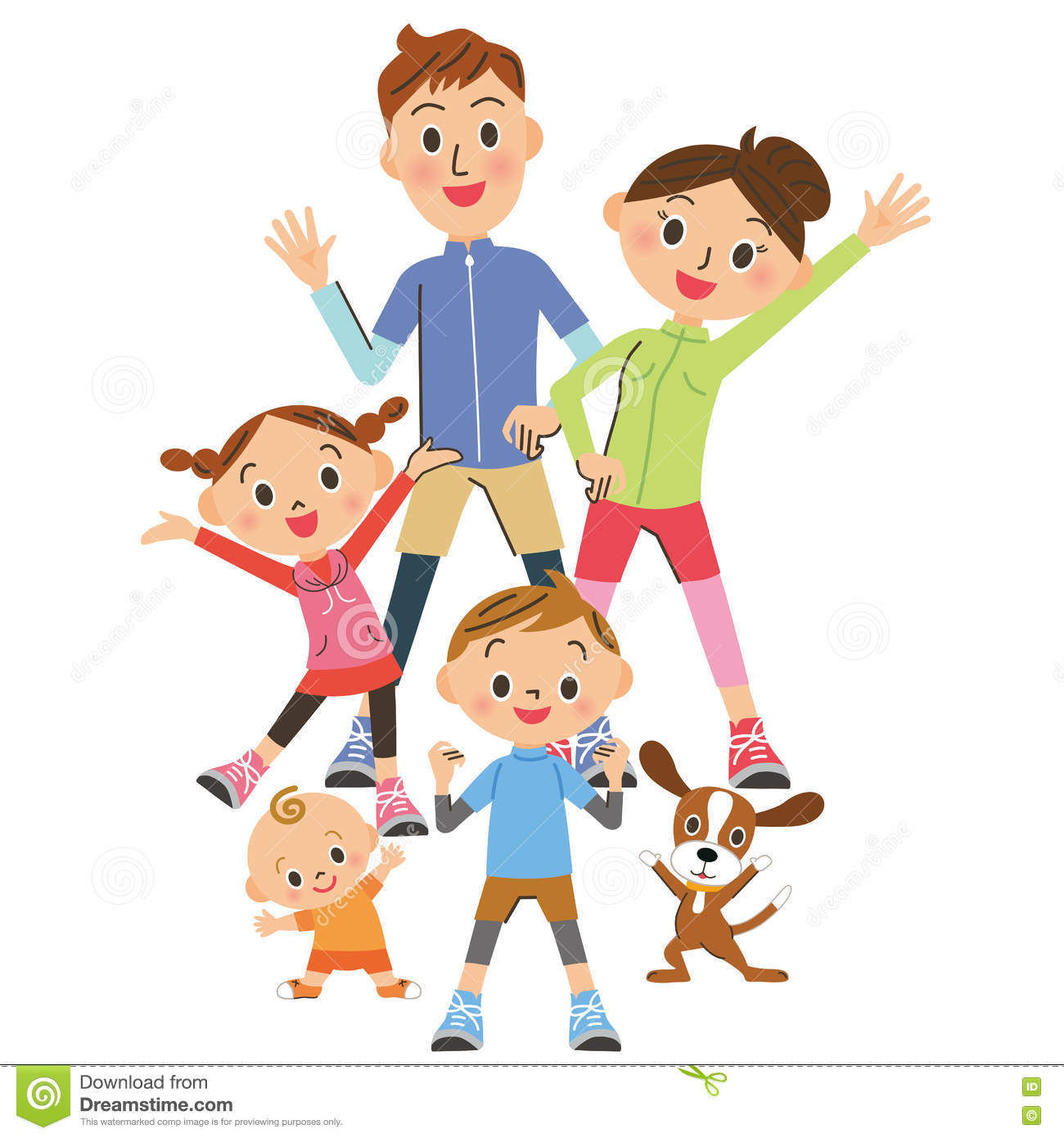 Принципы  реализации совместной                                                  работы с семьей :     1. Единство целей и задач воспитания                                                                                                         здорового ребенка в ДОУ и семье.2. Индивидуальный подход к каждому                ребенку и каждой семье.3. Систематичность и последовательность   работы в течение всего периода пребывания ребенка в ДОУ.
4. Взаимное доверие и взаимопомощь педагогов и родителей, основанные на укреплении авторитета педагогов в семье, родителей – в детском саду.5. Формирование отношения к родителям, как к равноправным партнерам в образовательно-воспитательном процессе.
Формы взаимодействия с семьями воспитанников:

1. Беседы. 
2. Открытая ООД для родителей.
3. Праздники и развлечения.
4. Консультации.
5. Стендовая информация.
6. Родительские  собрания.
7. Анкетирование.
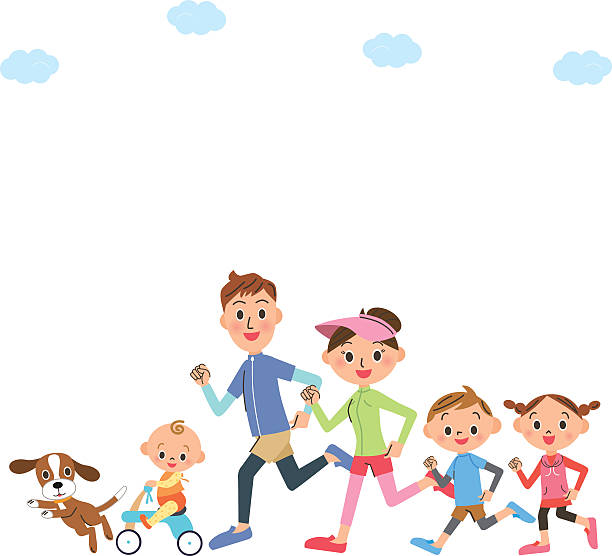 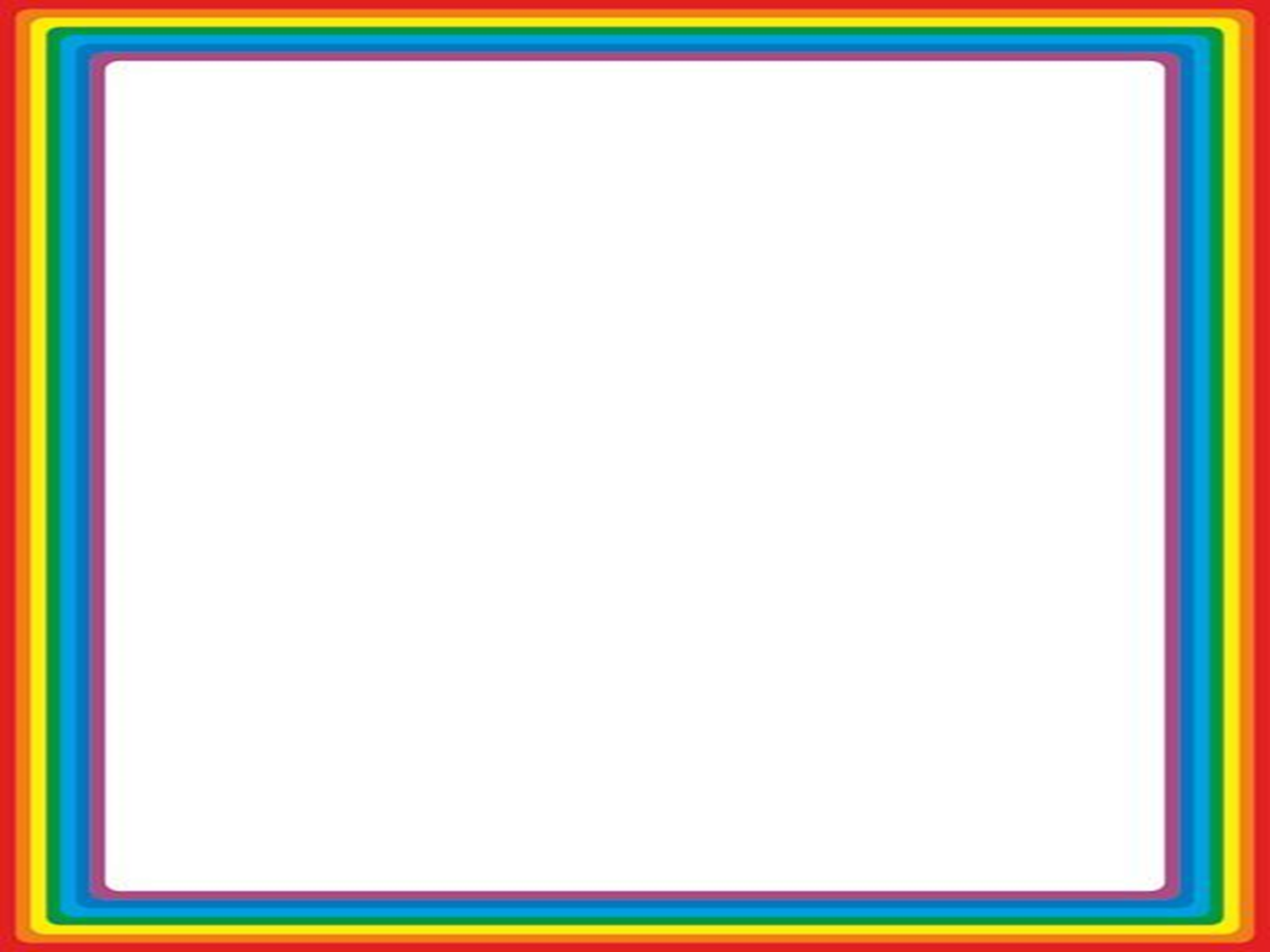 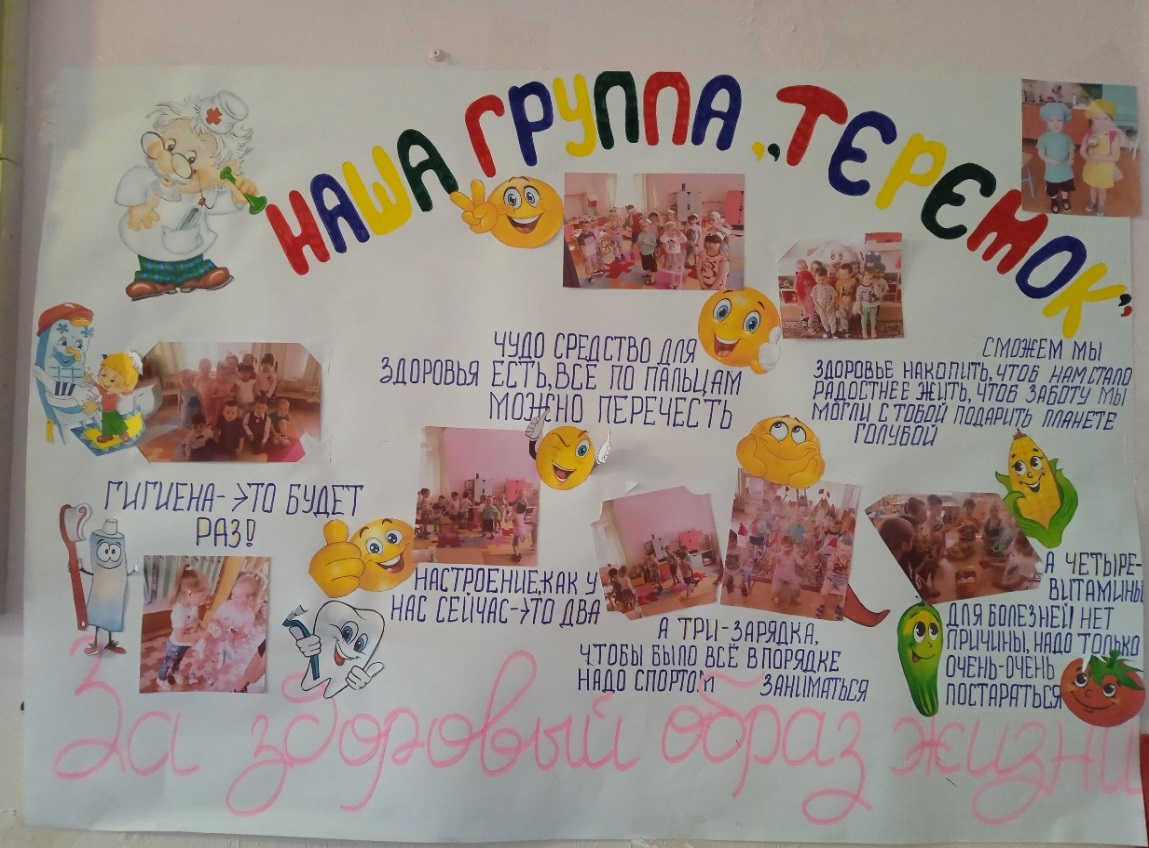 8. Фотогазеты
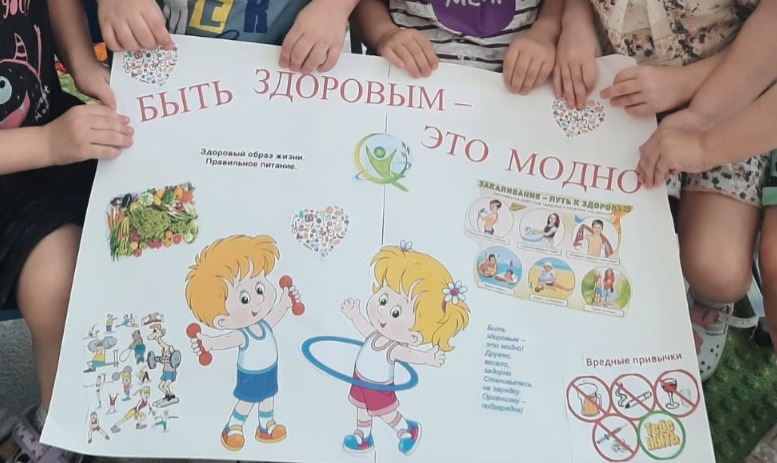 «Здоровье – это    здорово!»
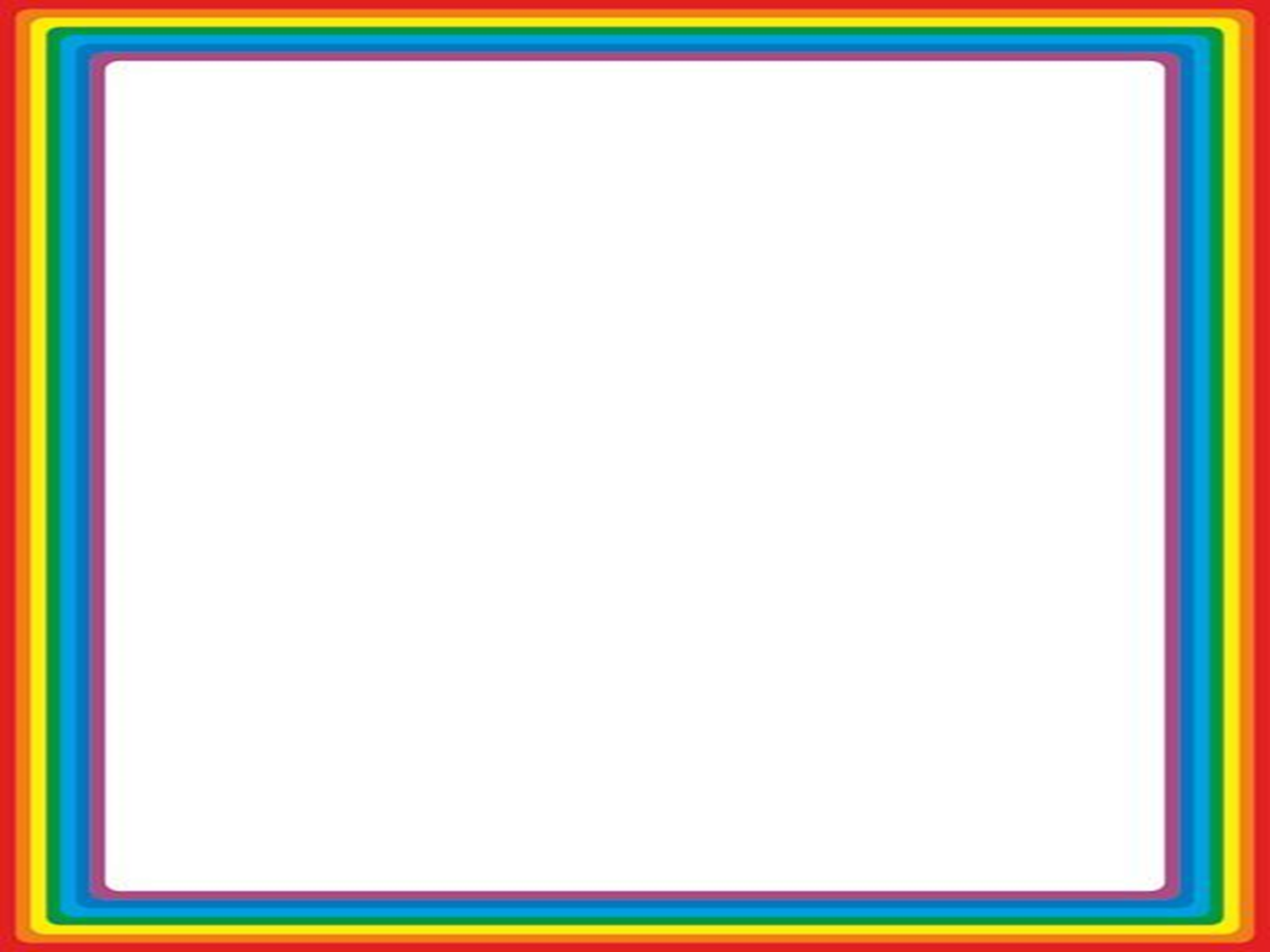 9. Фотовыставки.
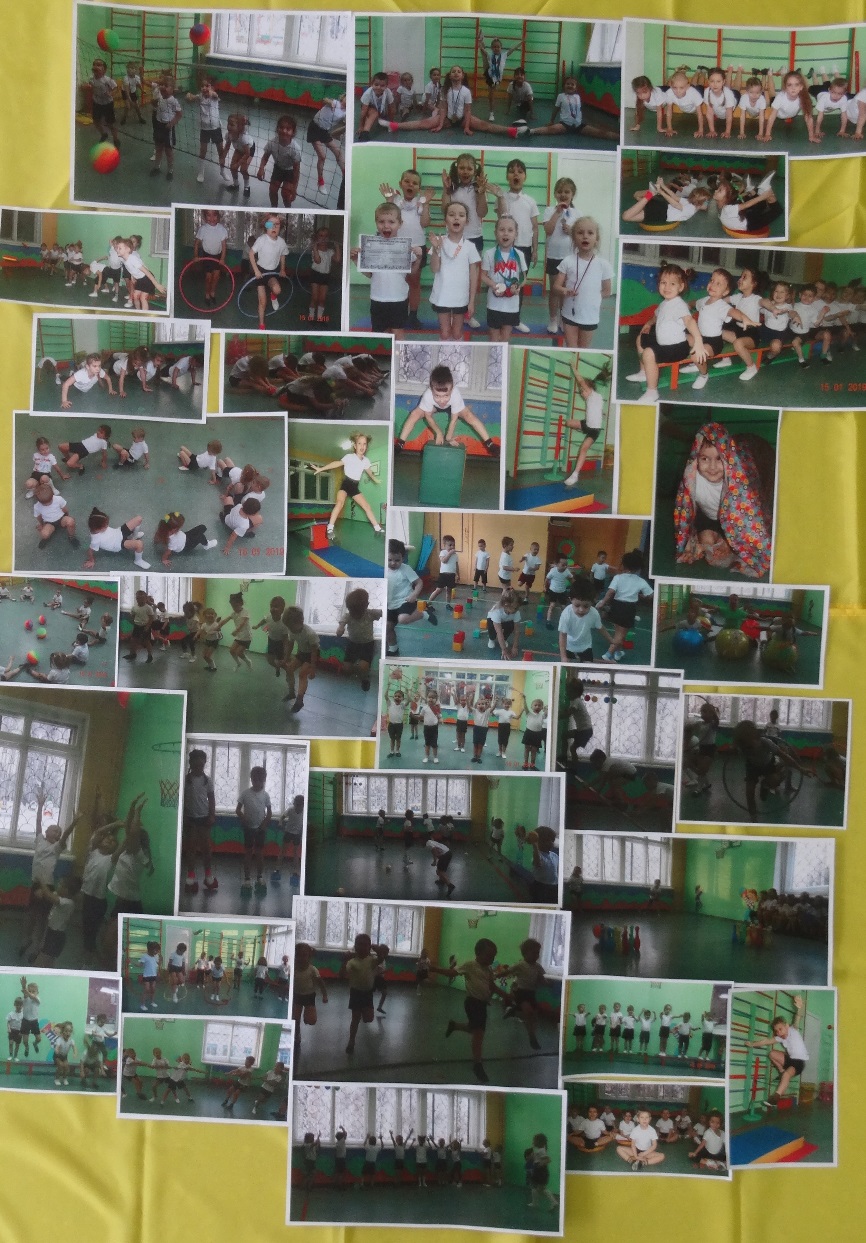 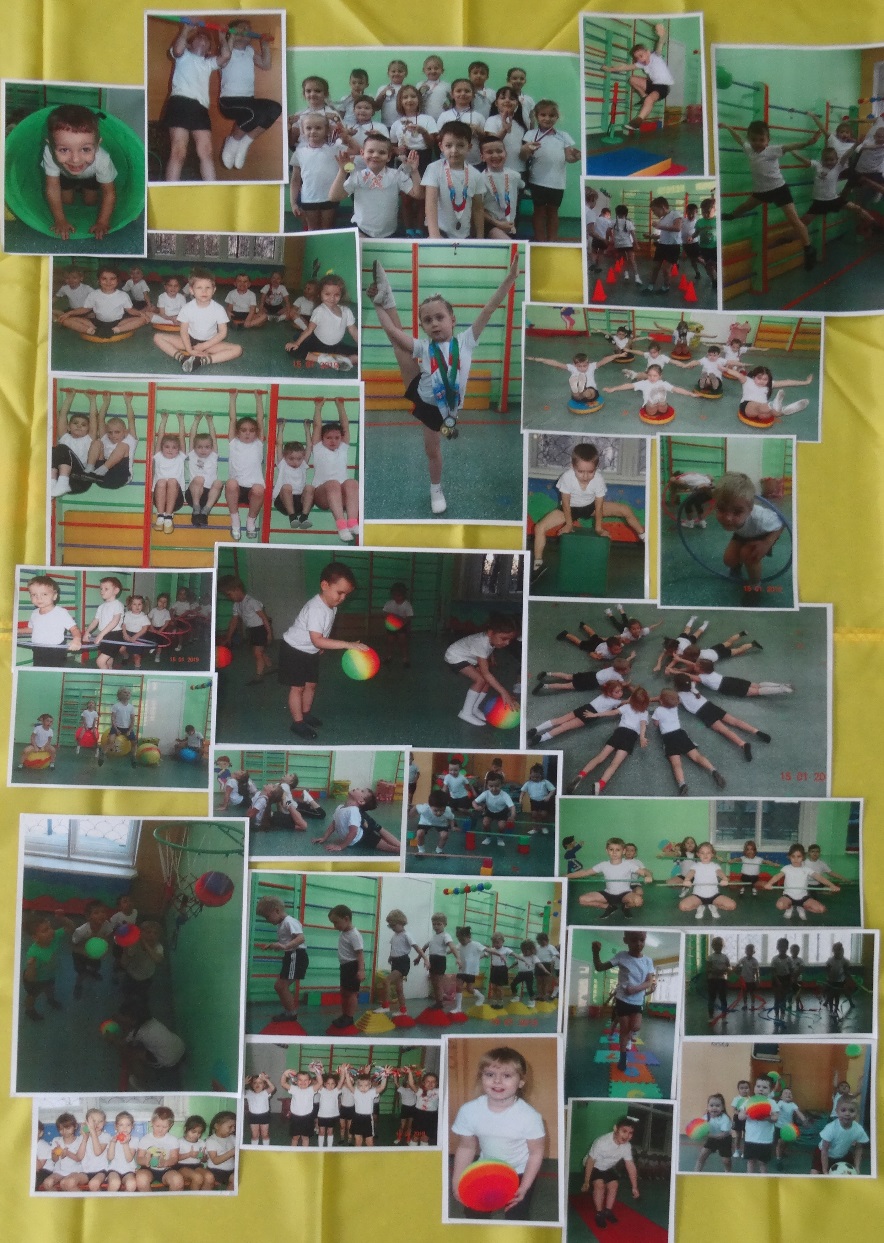 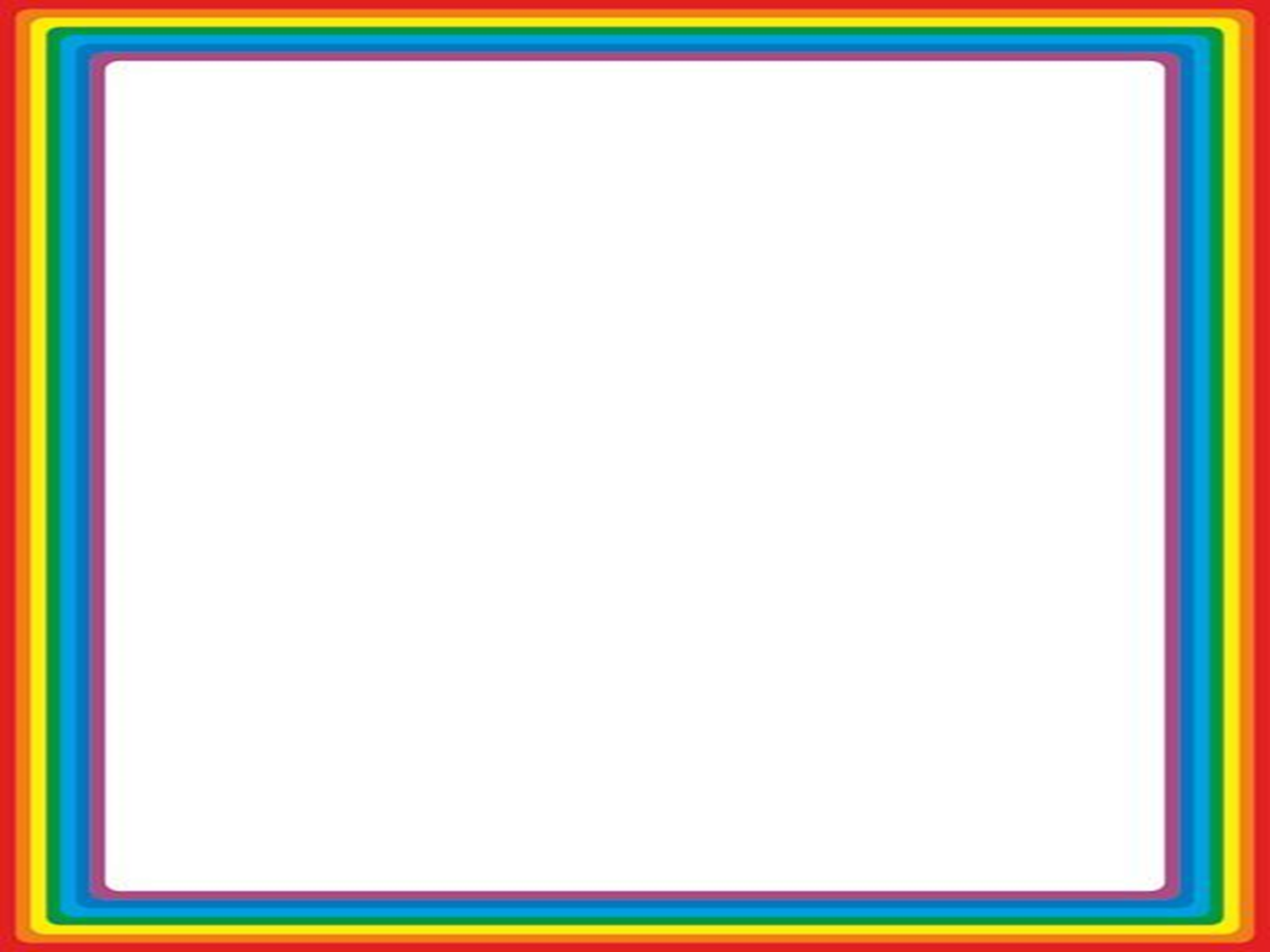 10. Ознакомление с 
индивидуальными картами 
физической  
подготовленности ребенка.
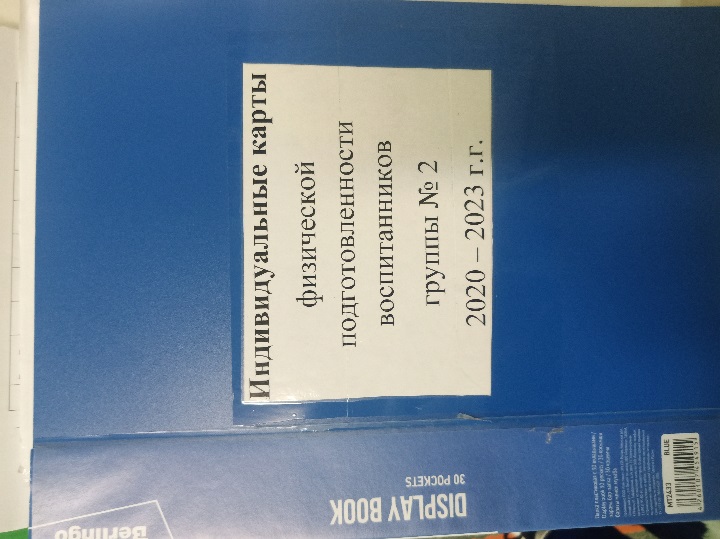 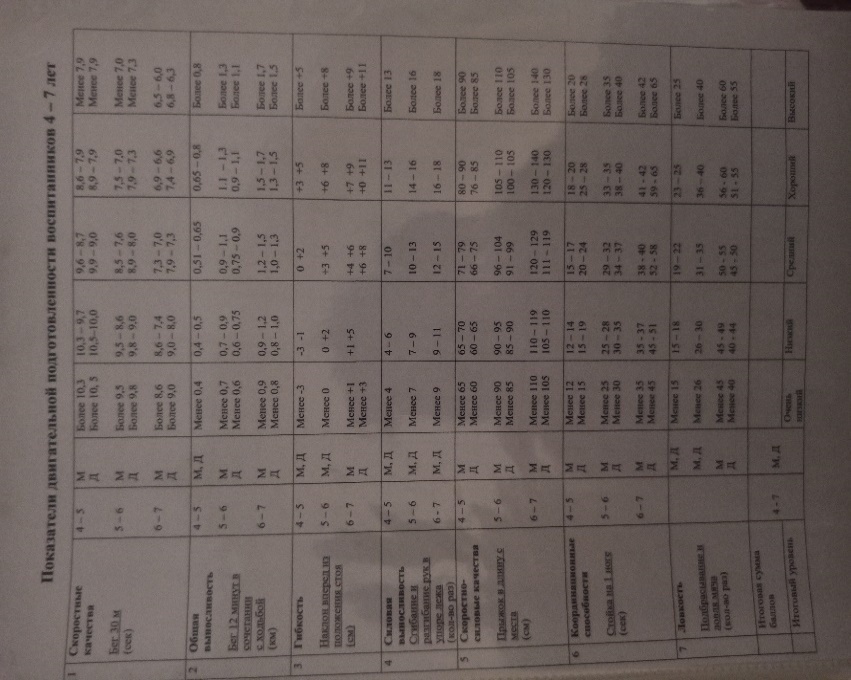 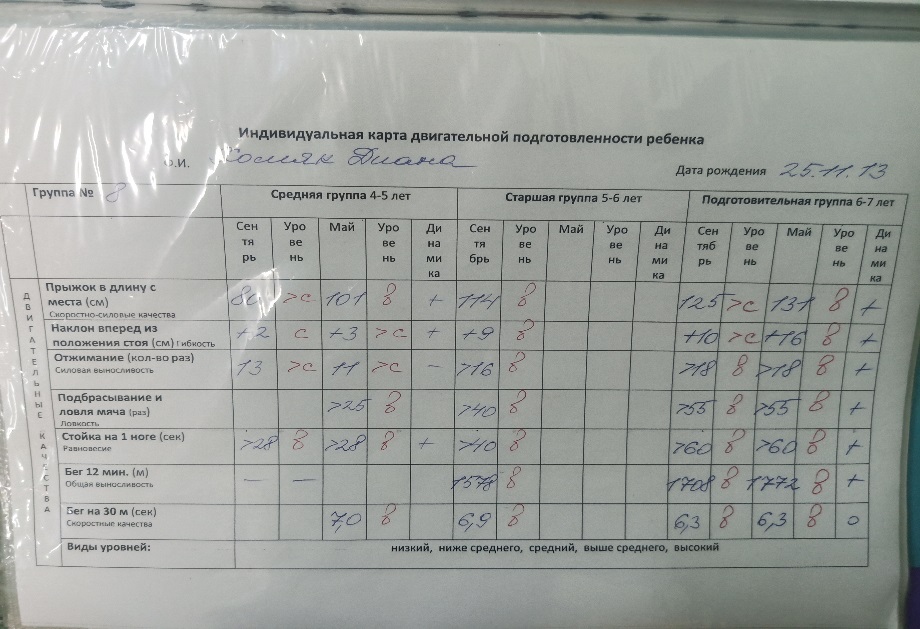 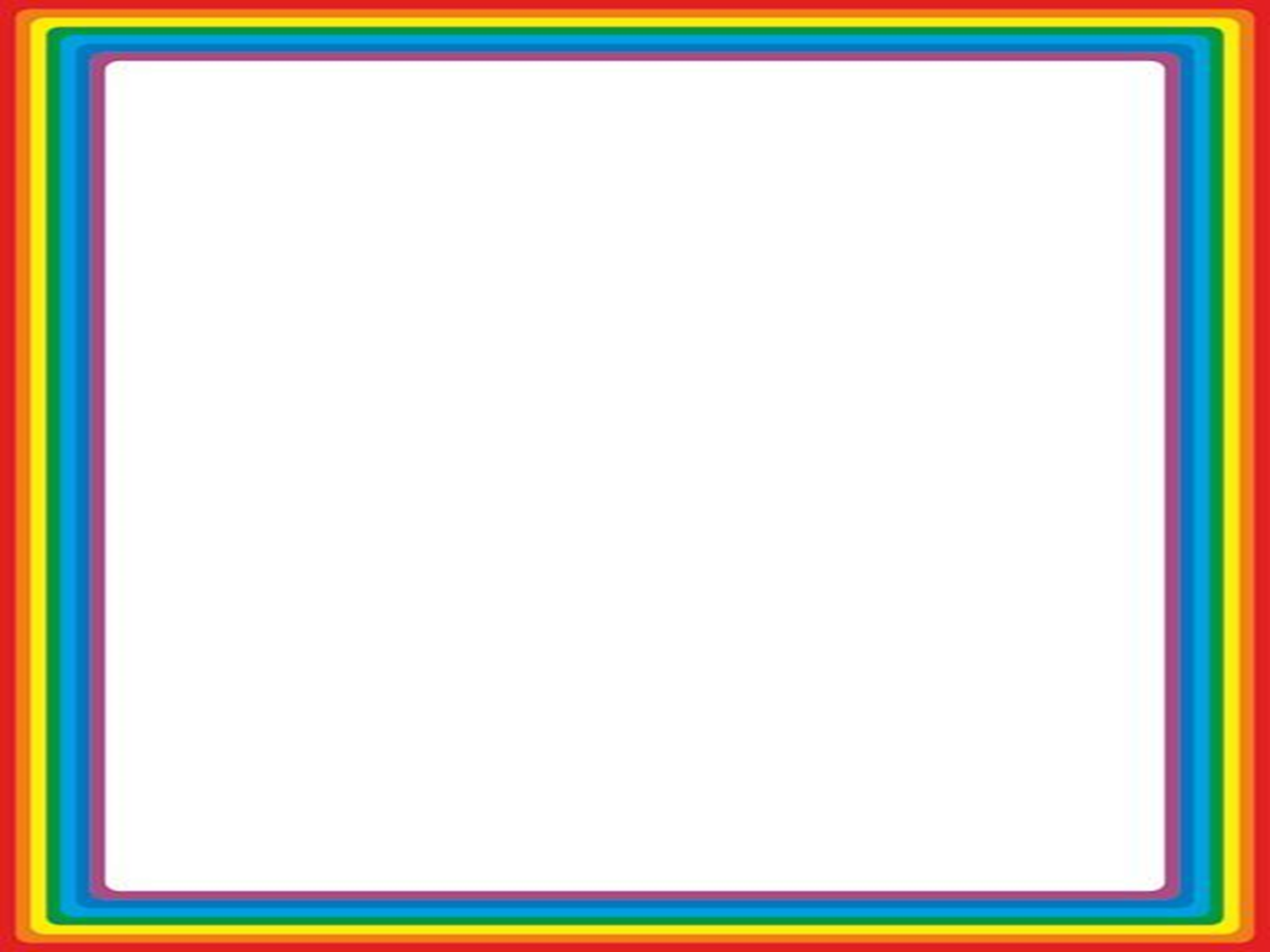 11. Буклеты.
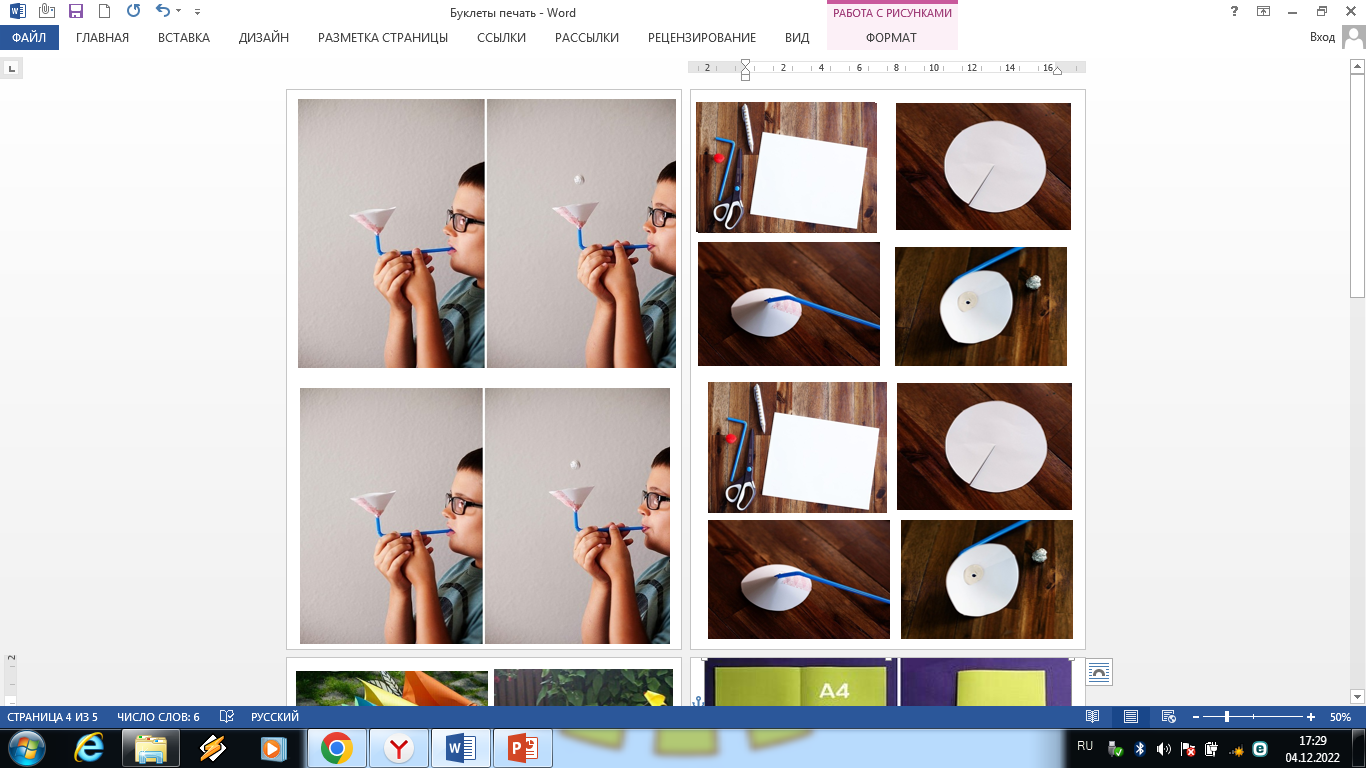 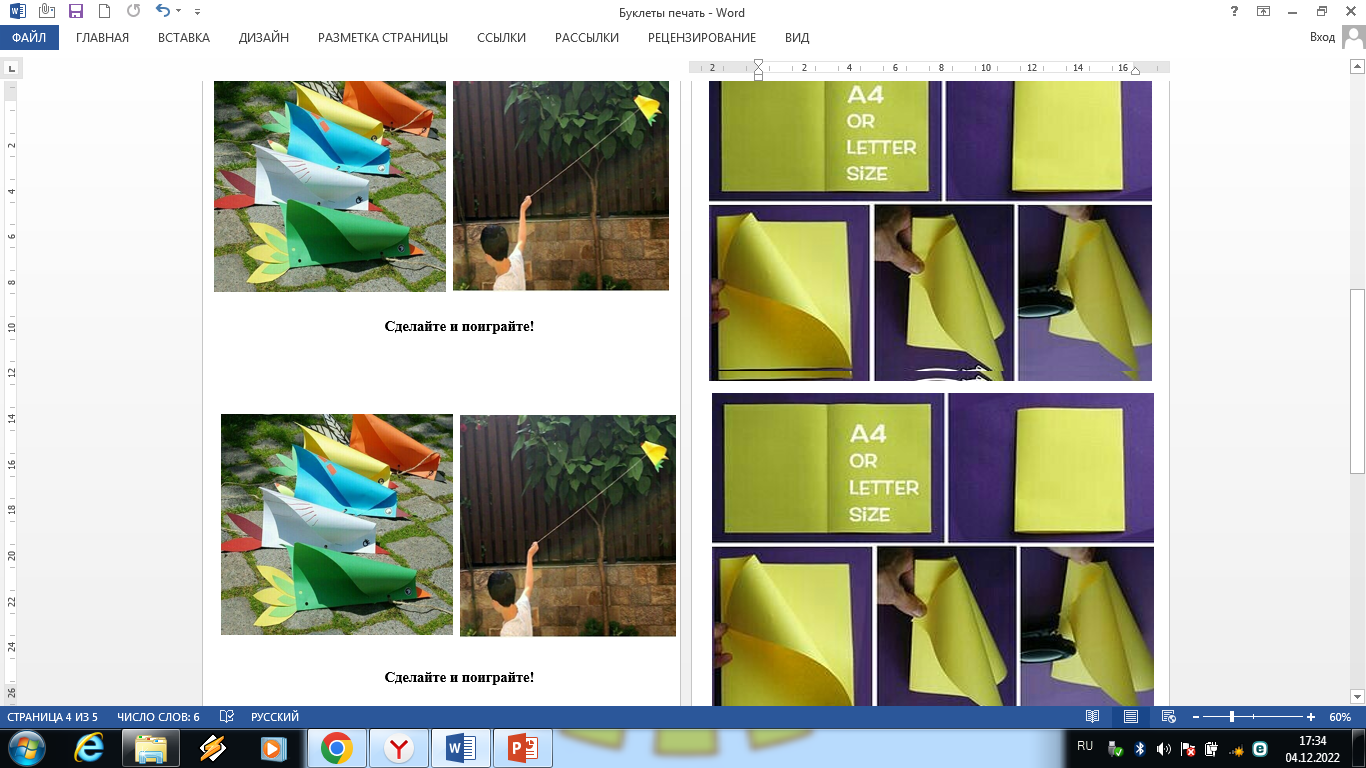 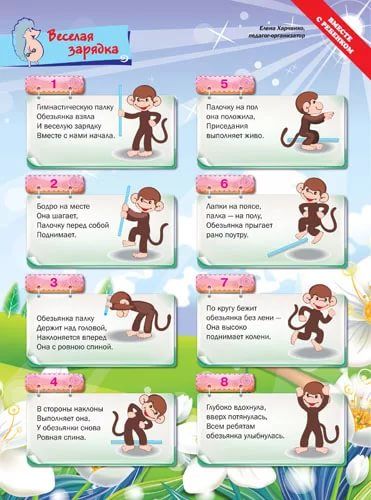 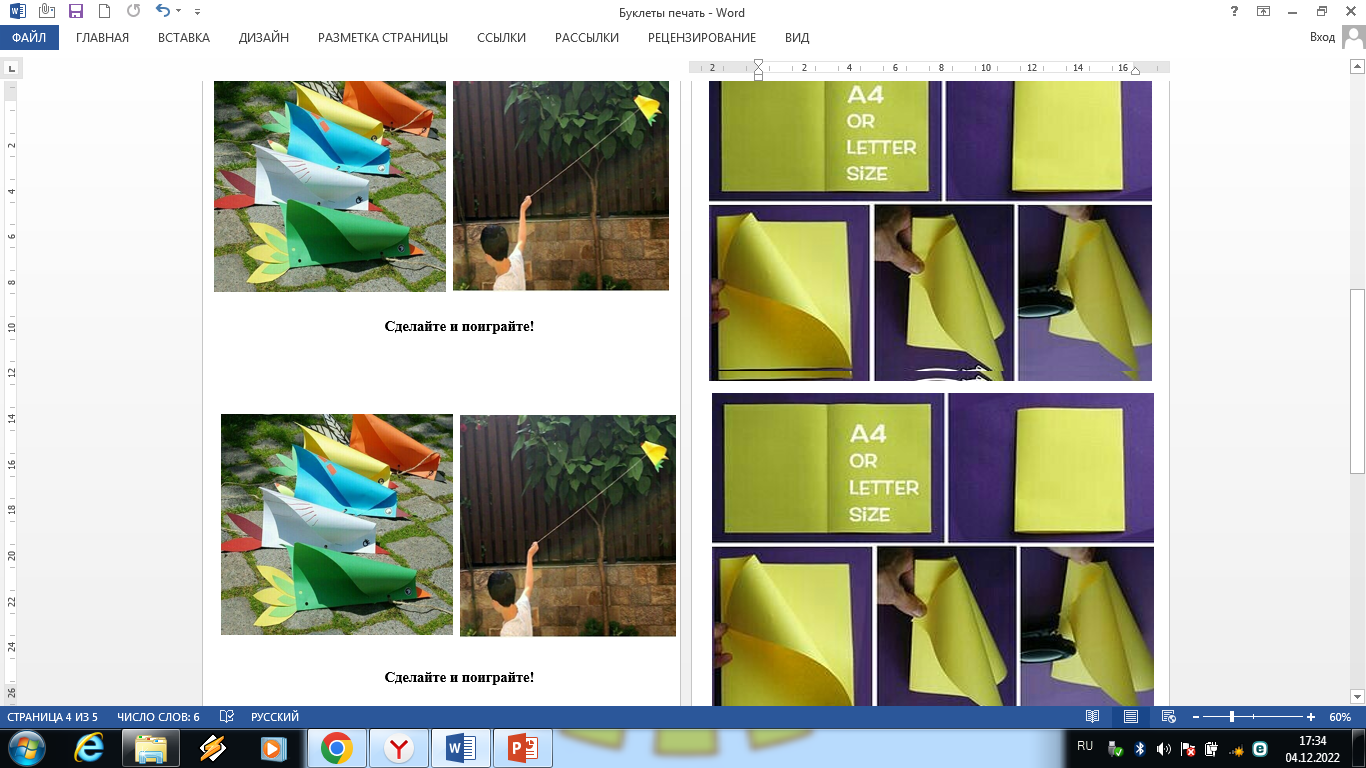 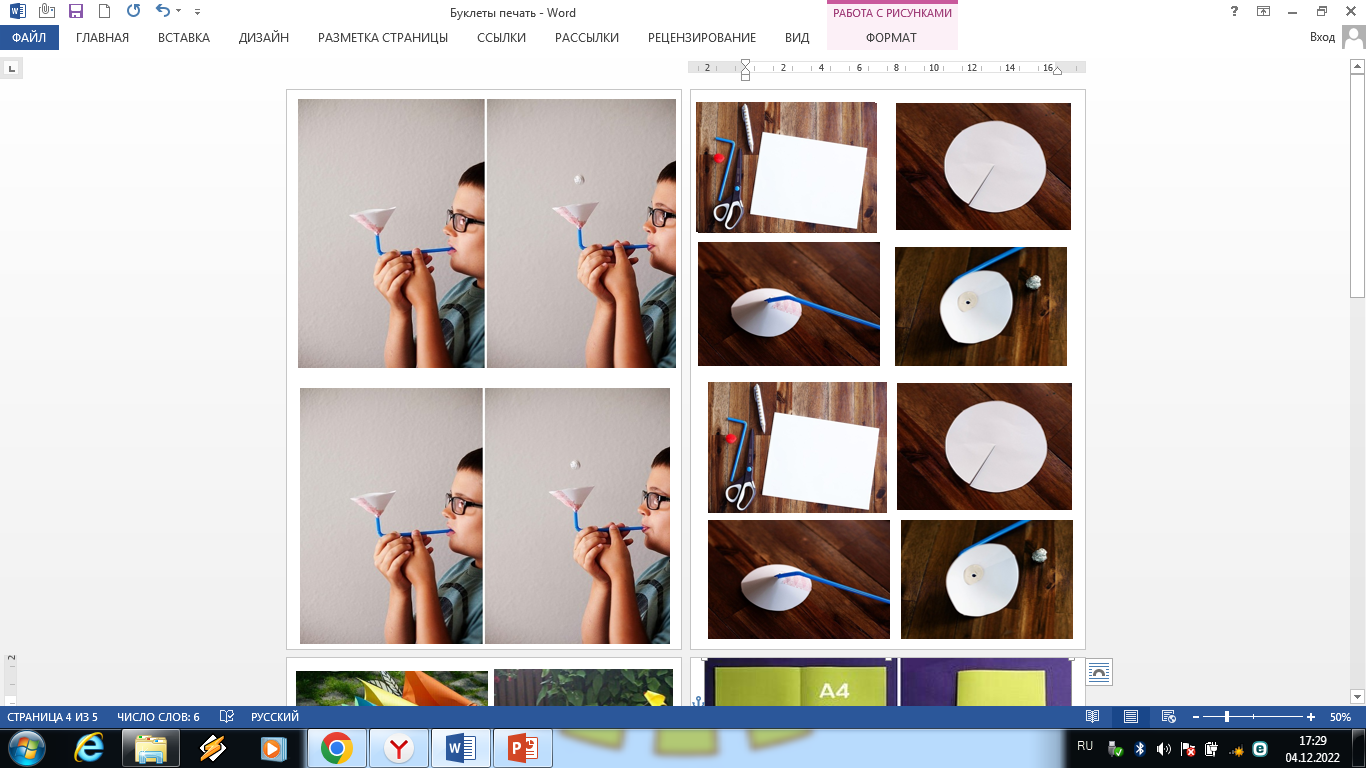 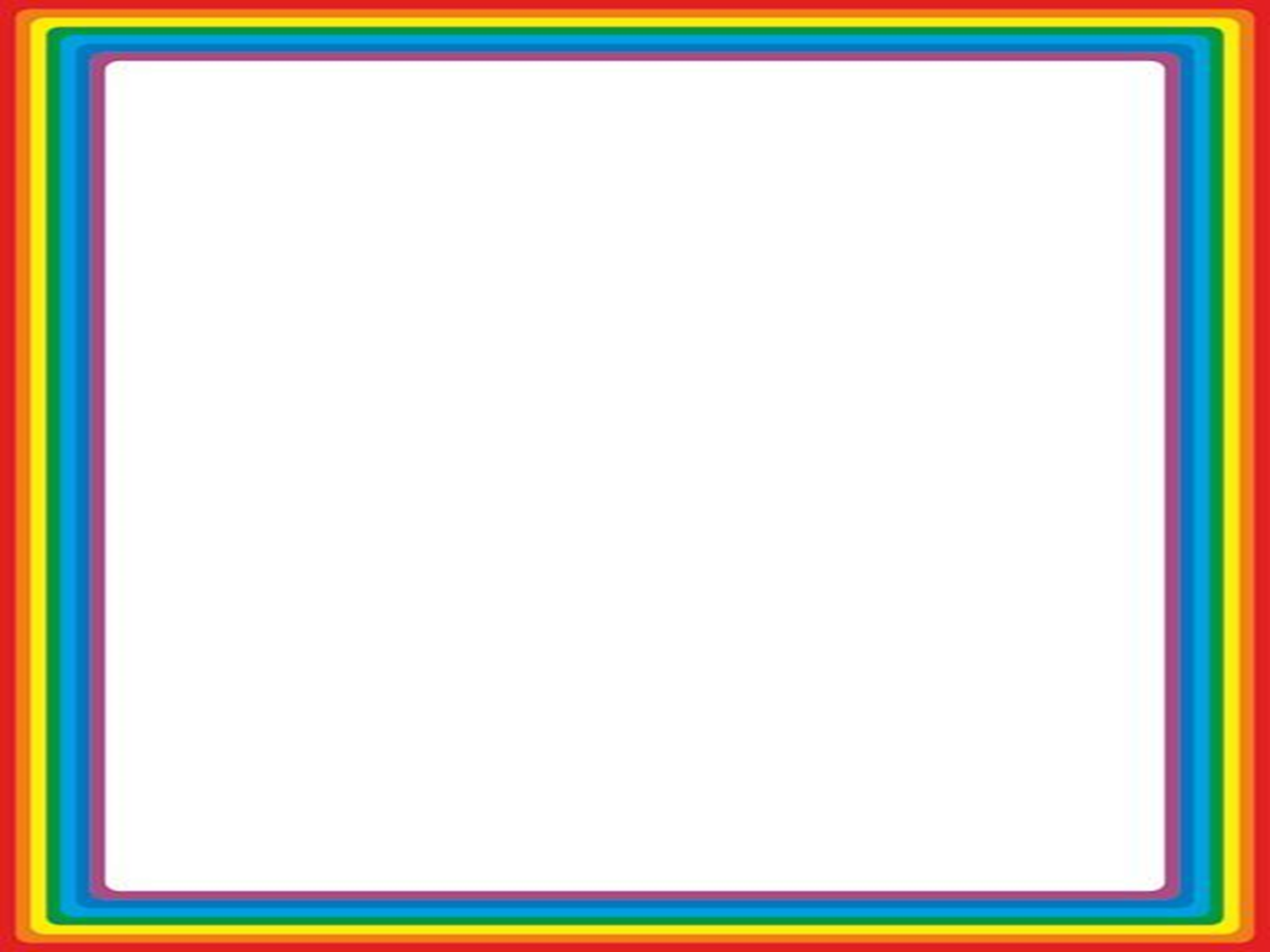 12. Основная образовательная деятельность 
по ФК в паре с родителем.
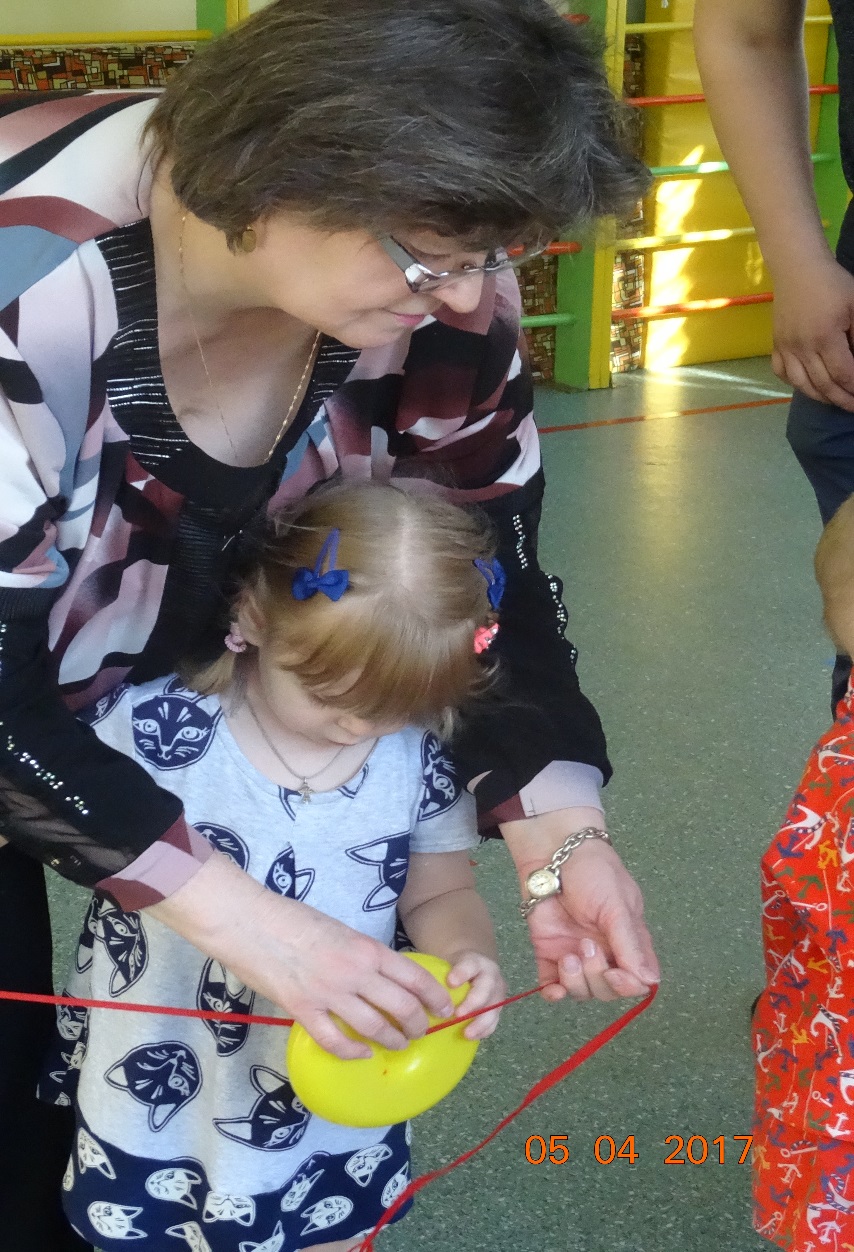 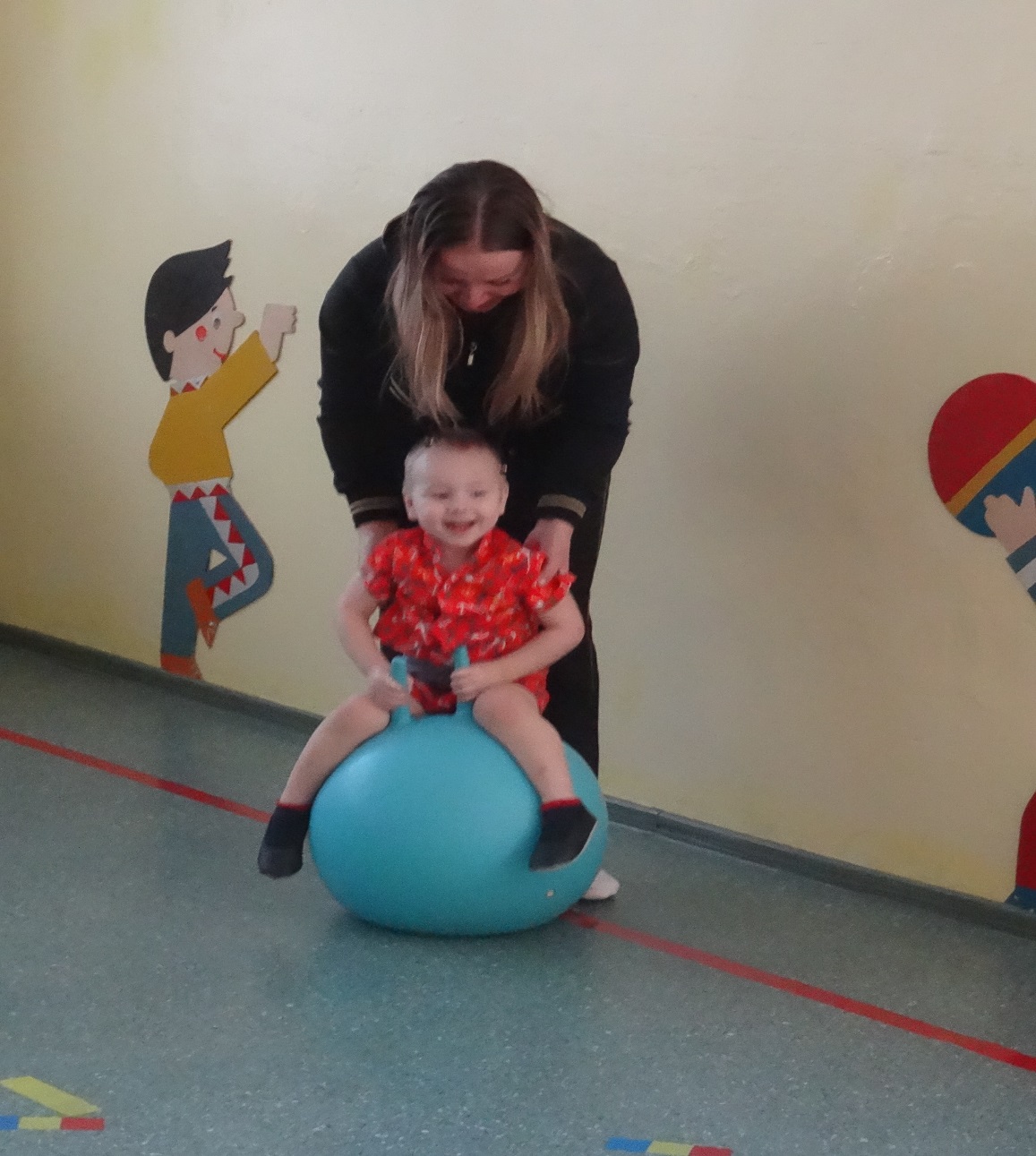 ООД по ФК в паре с родителем  позволяет:
1. Повысить эффективность работы по оздоровлению детей.
2. Получить необходимые знания о физическом развитии ребёнка.
3. Сформировать потребность в здоровом образе жизни в семье.
4. Получить положительные эмоции, создать атмосферу праздника при совместной спортивной деятельности.
5. Познакомиться с  работой детского сада по физическому воспитанию.
6. Обеспечить 
преемственность 
методов и приёмов 
воспитания детей в 
семье и в детском саду.
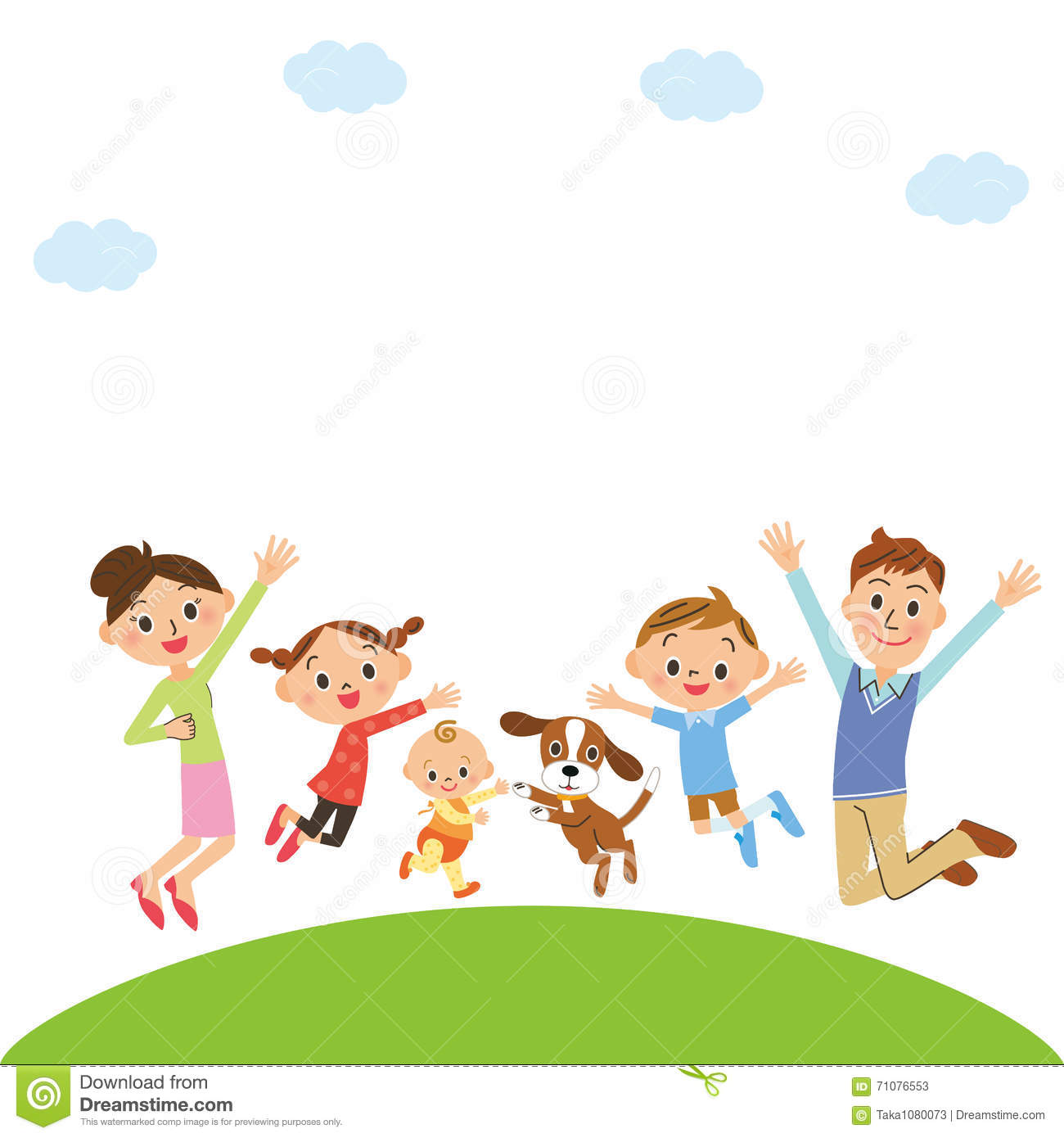 13. Видео-зарядка с мамами.
14. Утренняя зарядка в коридоре ДОУ.
15. Полоса препятствий на улице 
для взрослых и детей.
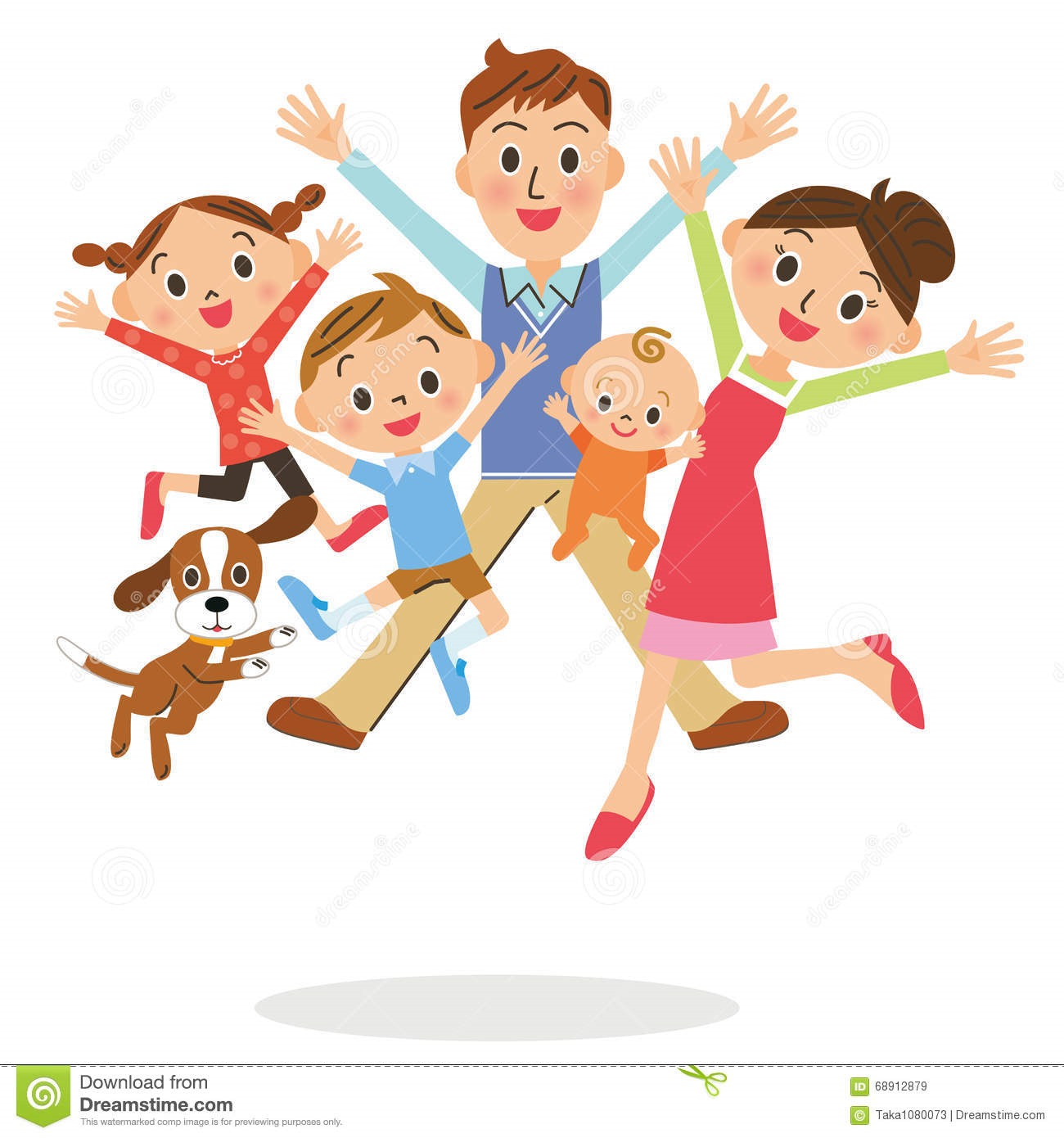 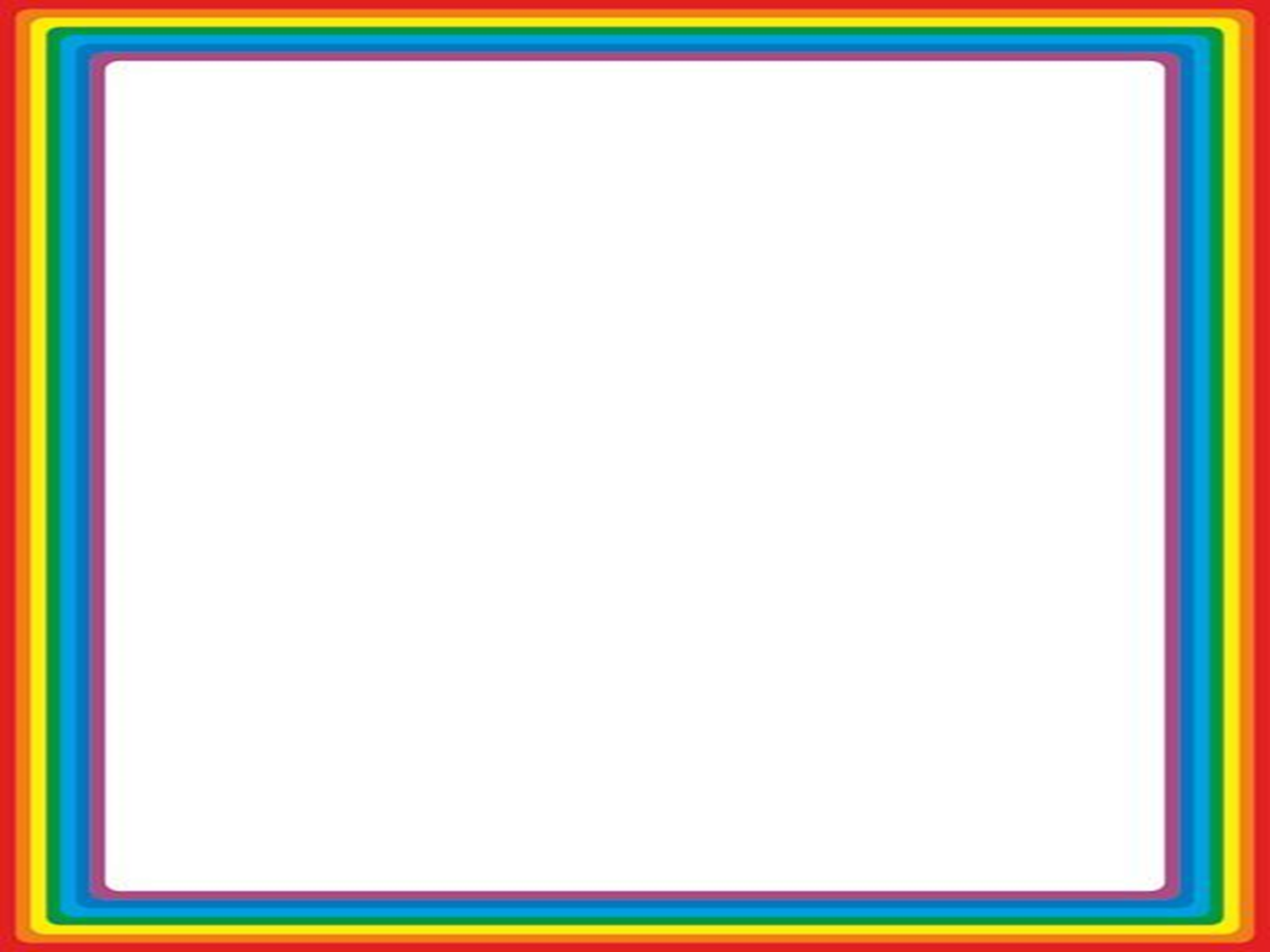 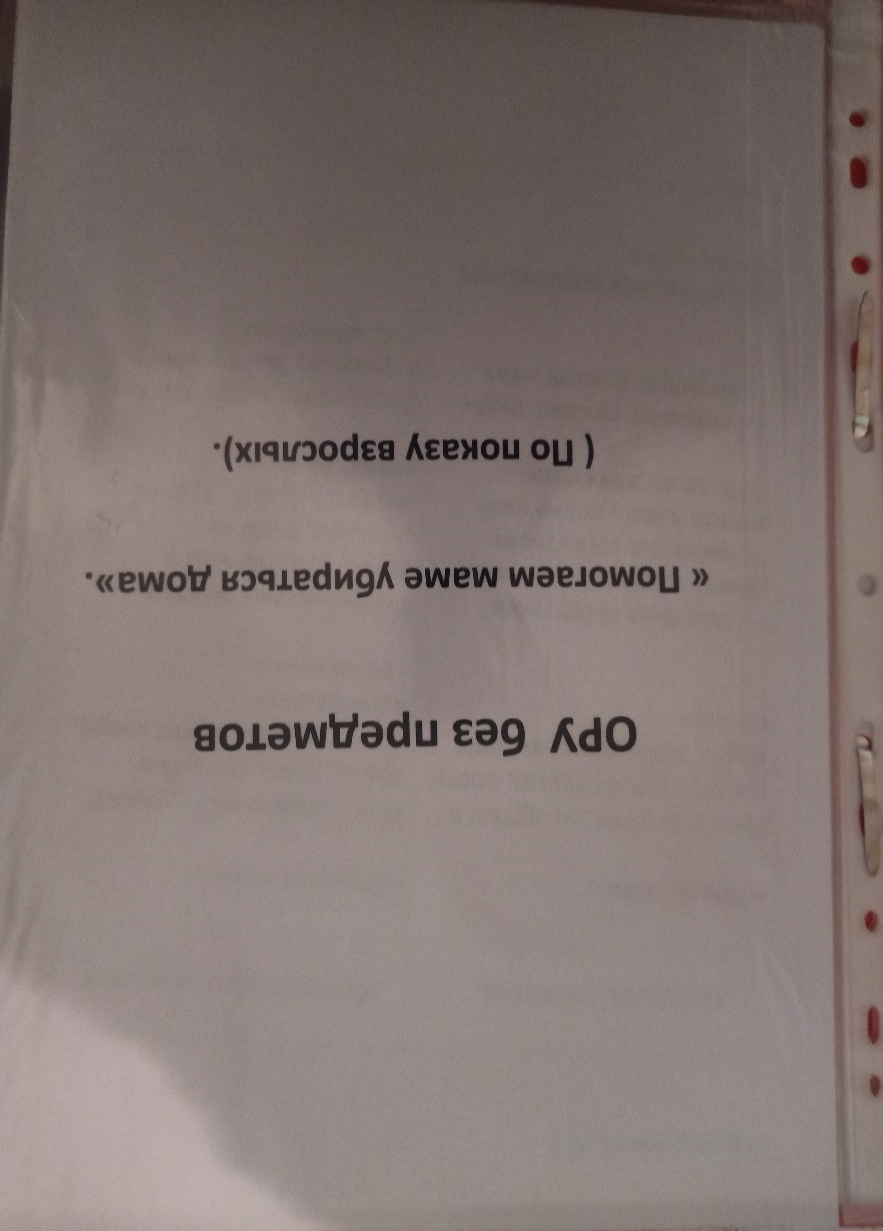 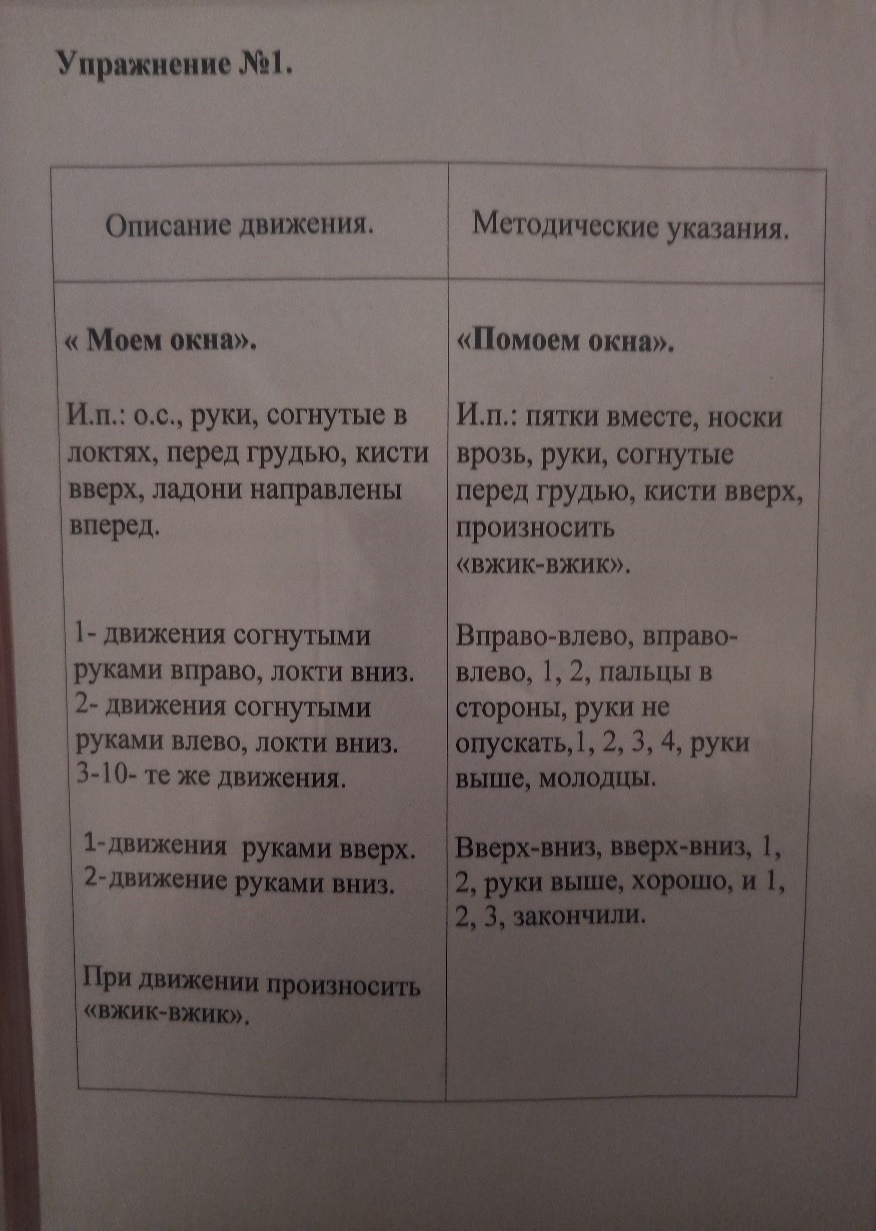 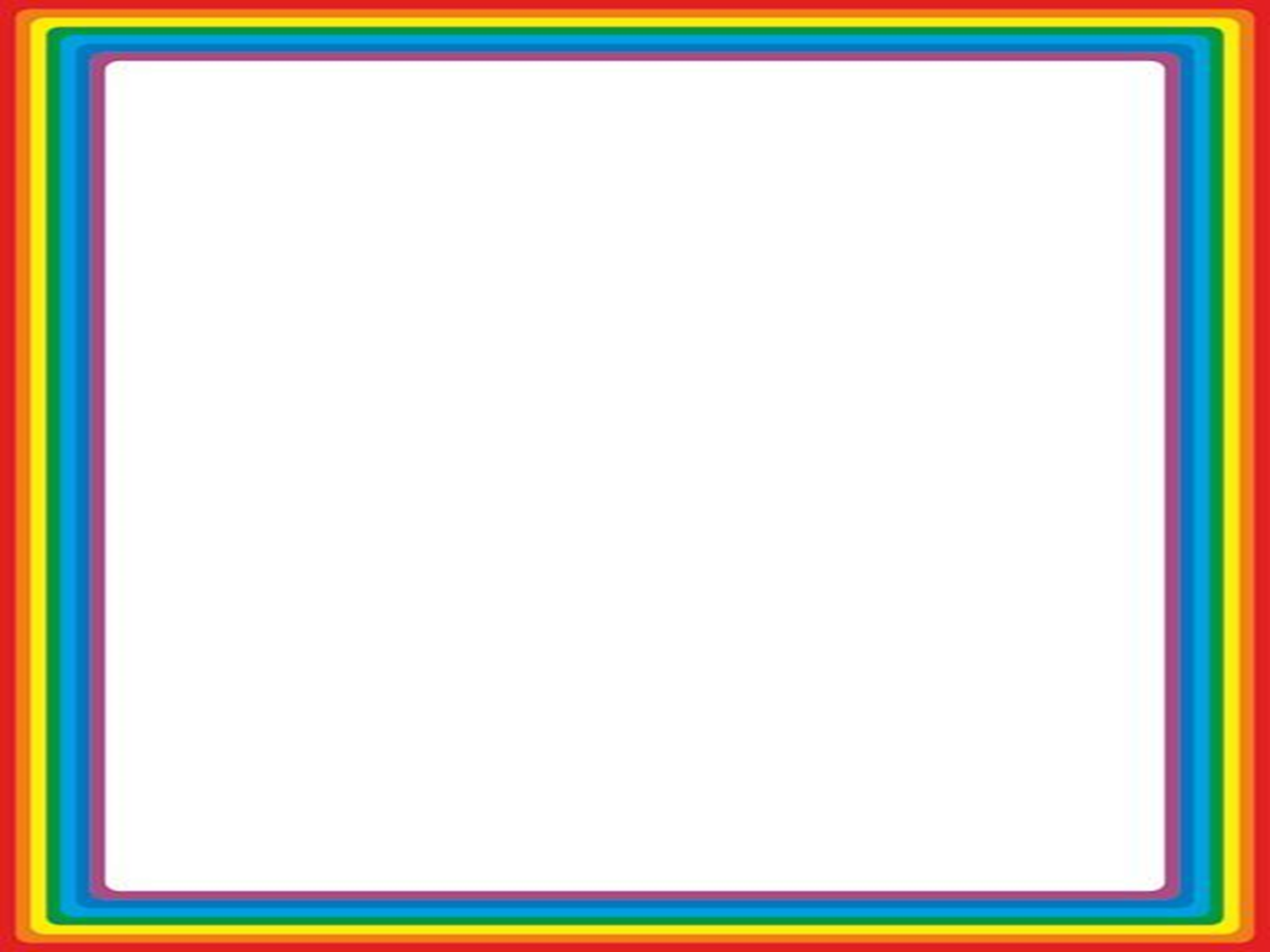 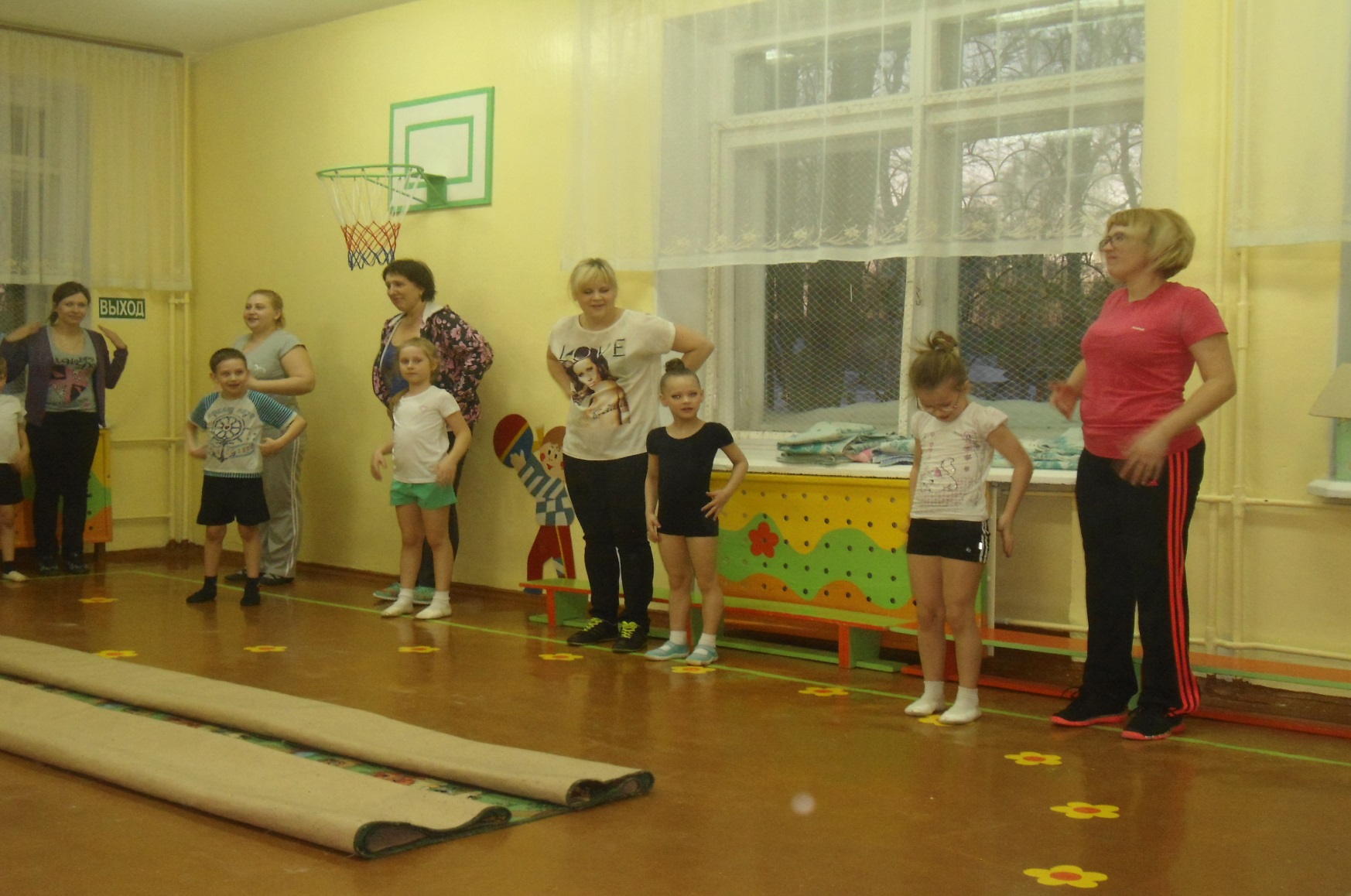 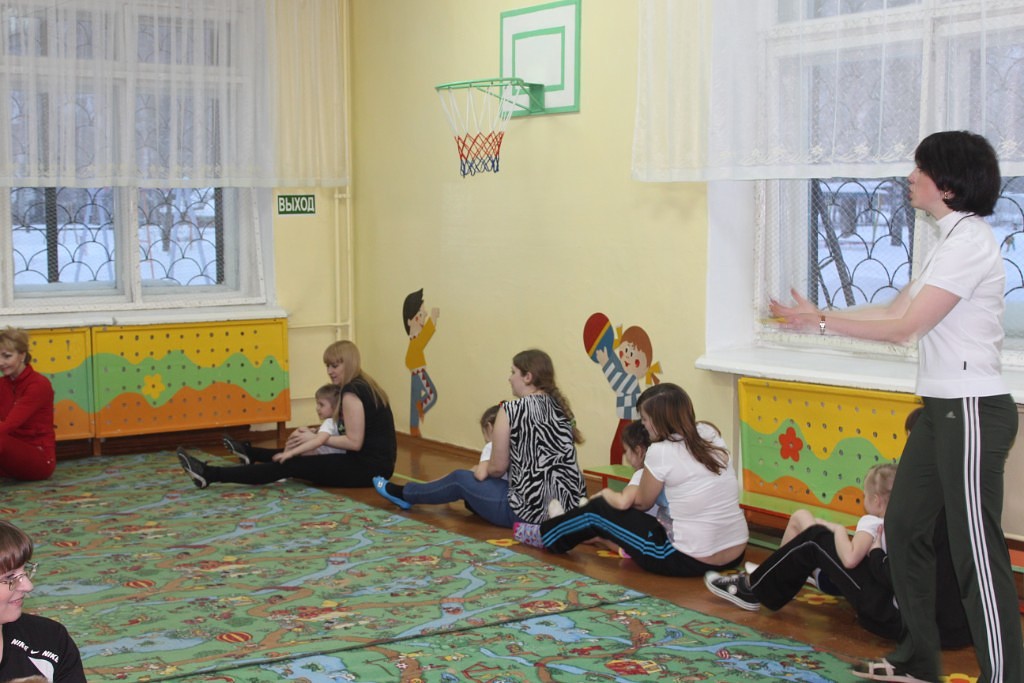 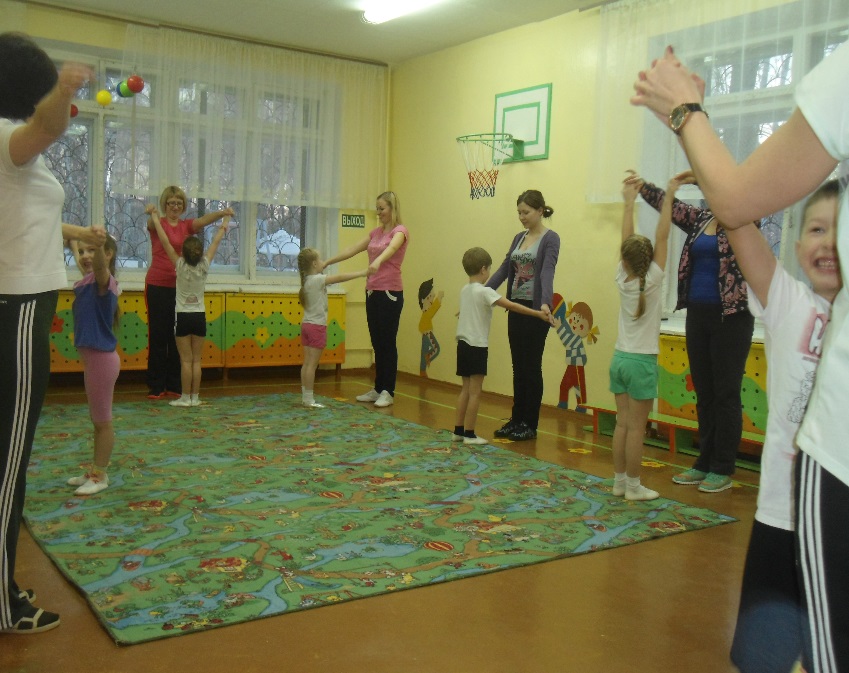 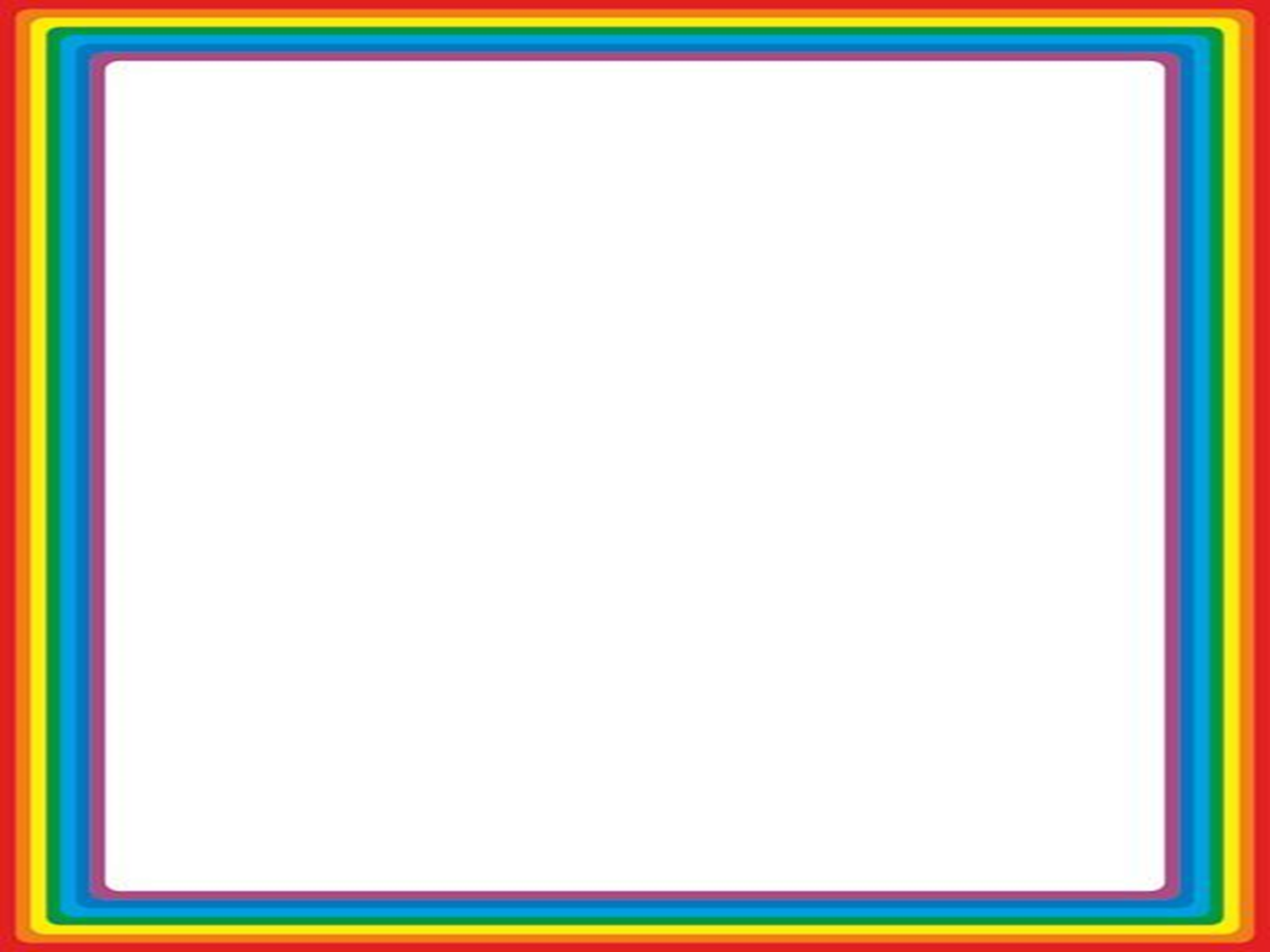 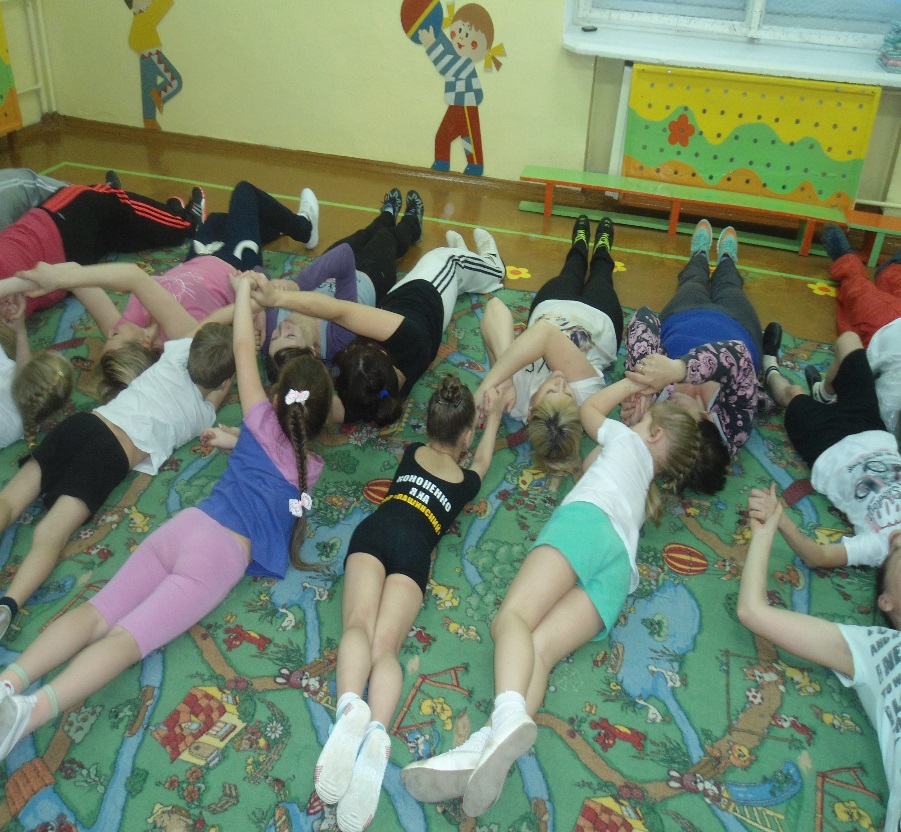 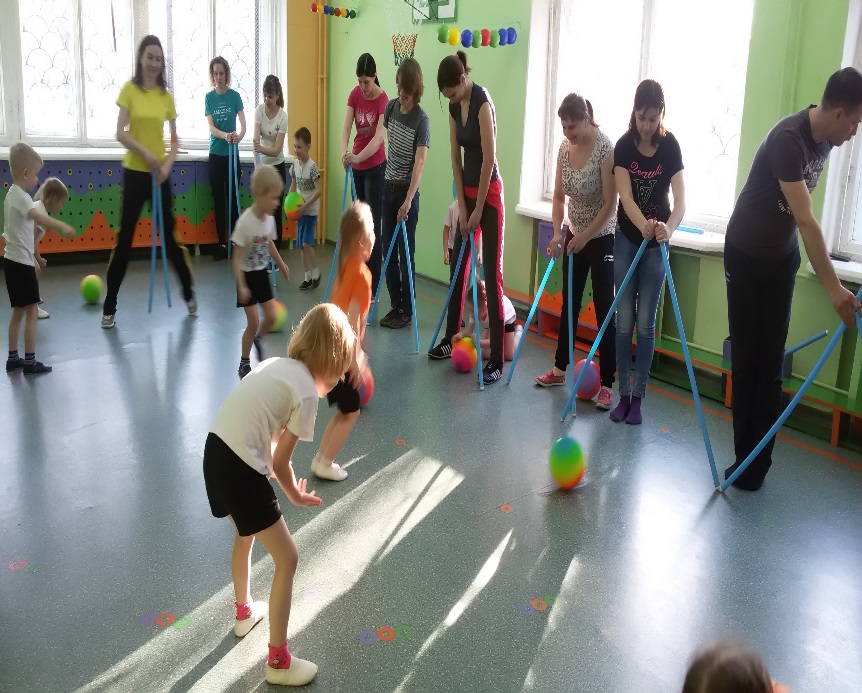 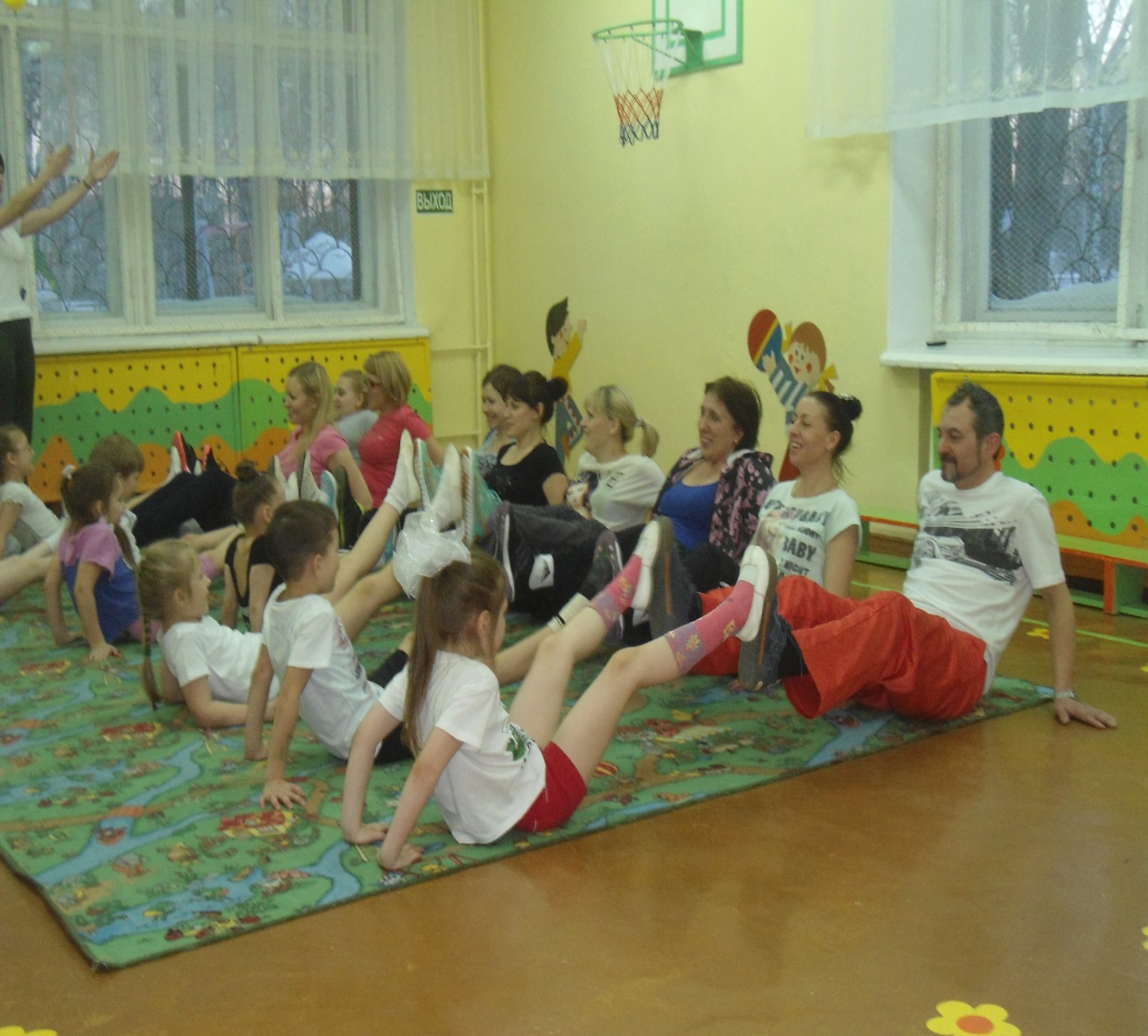 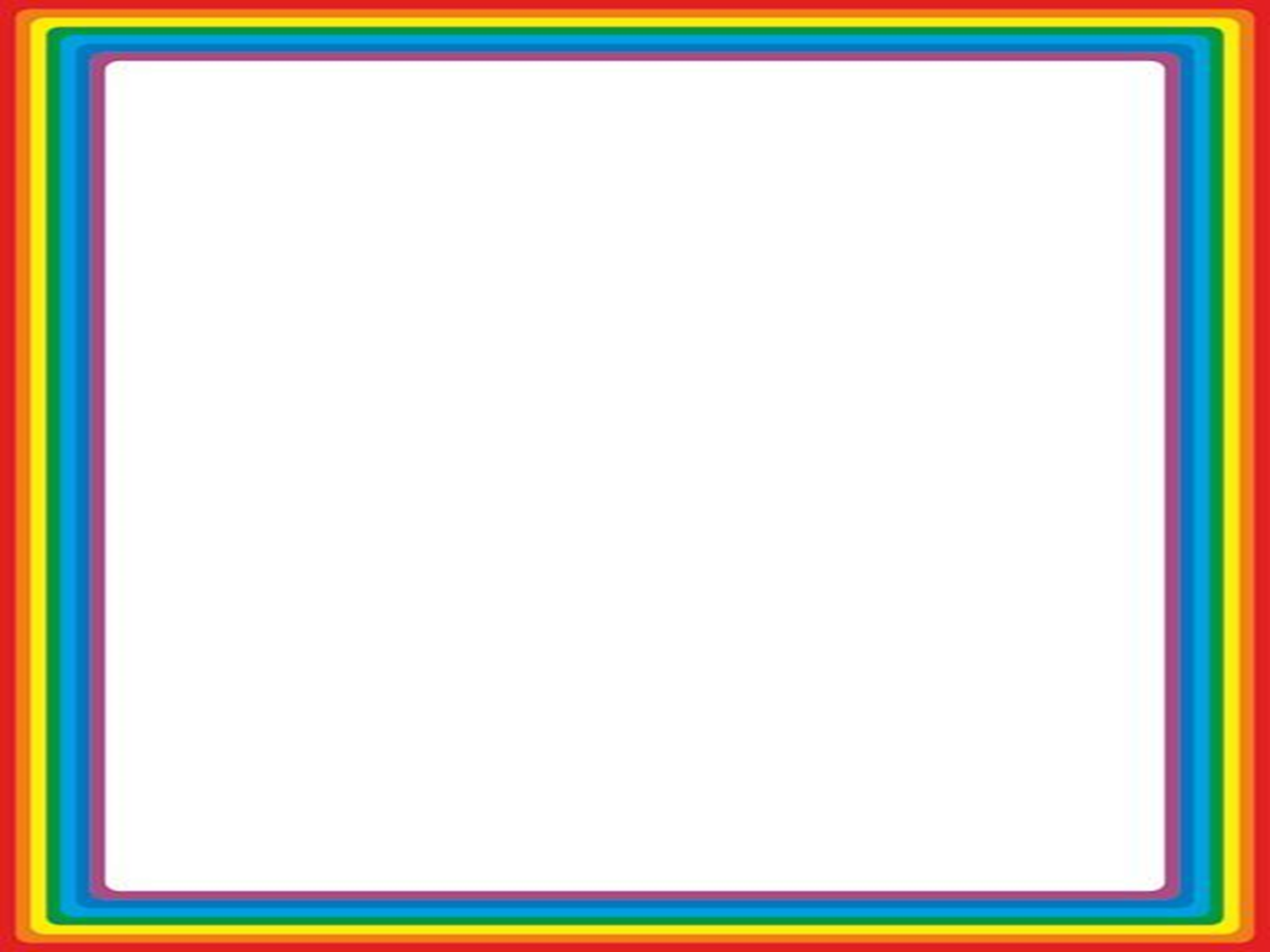 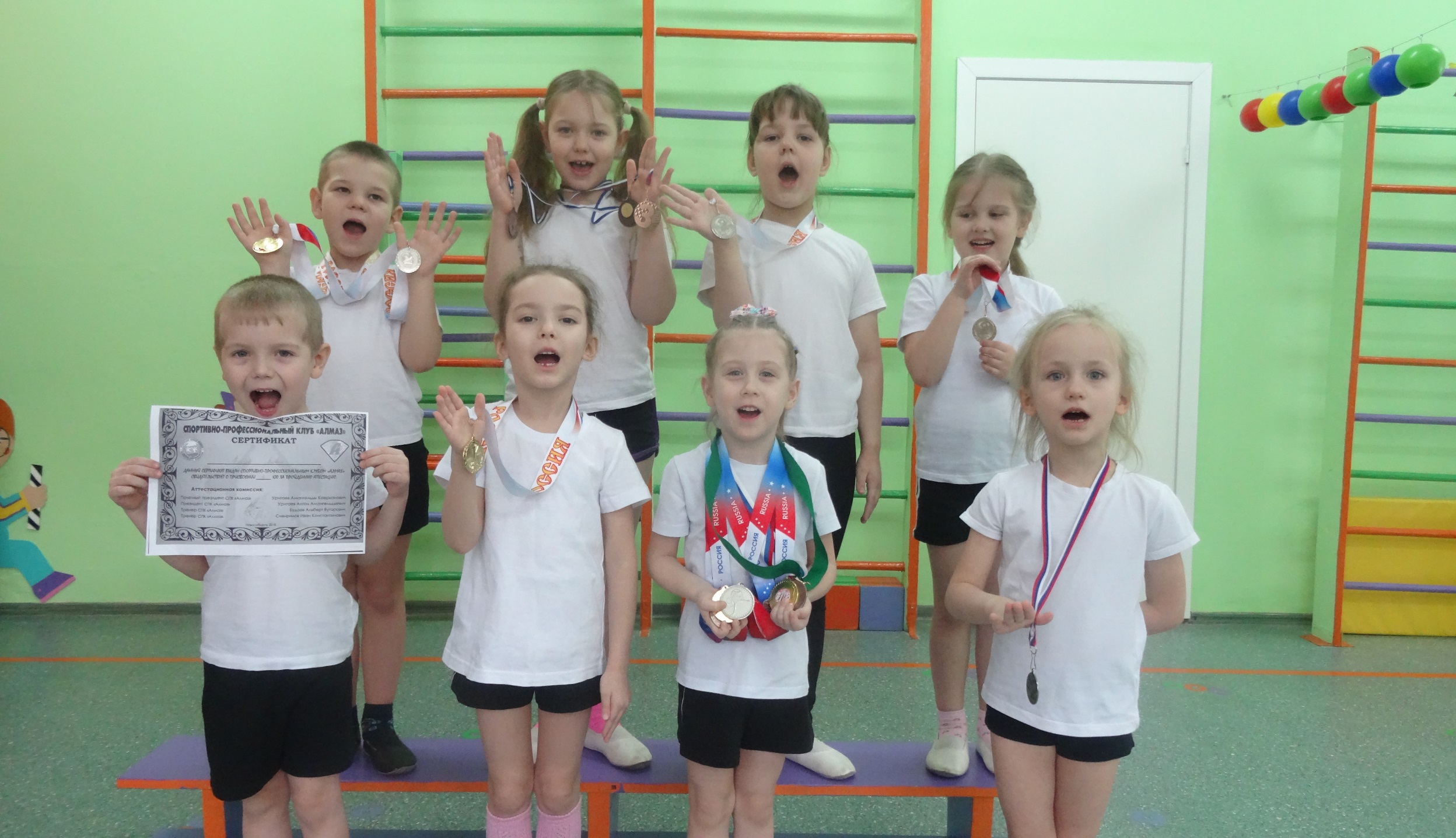 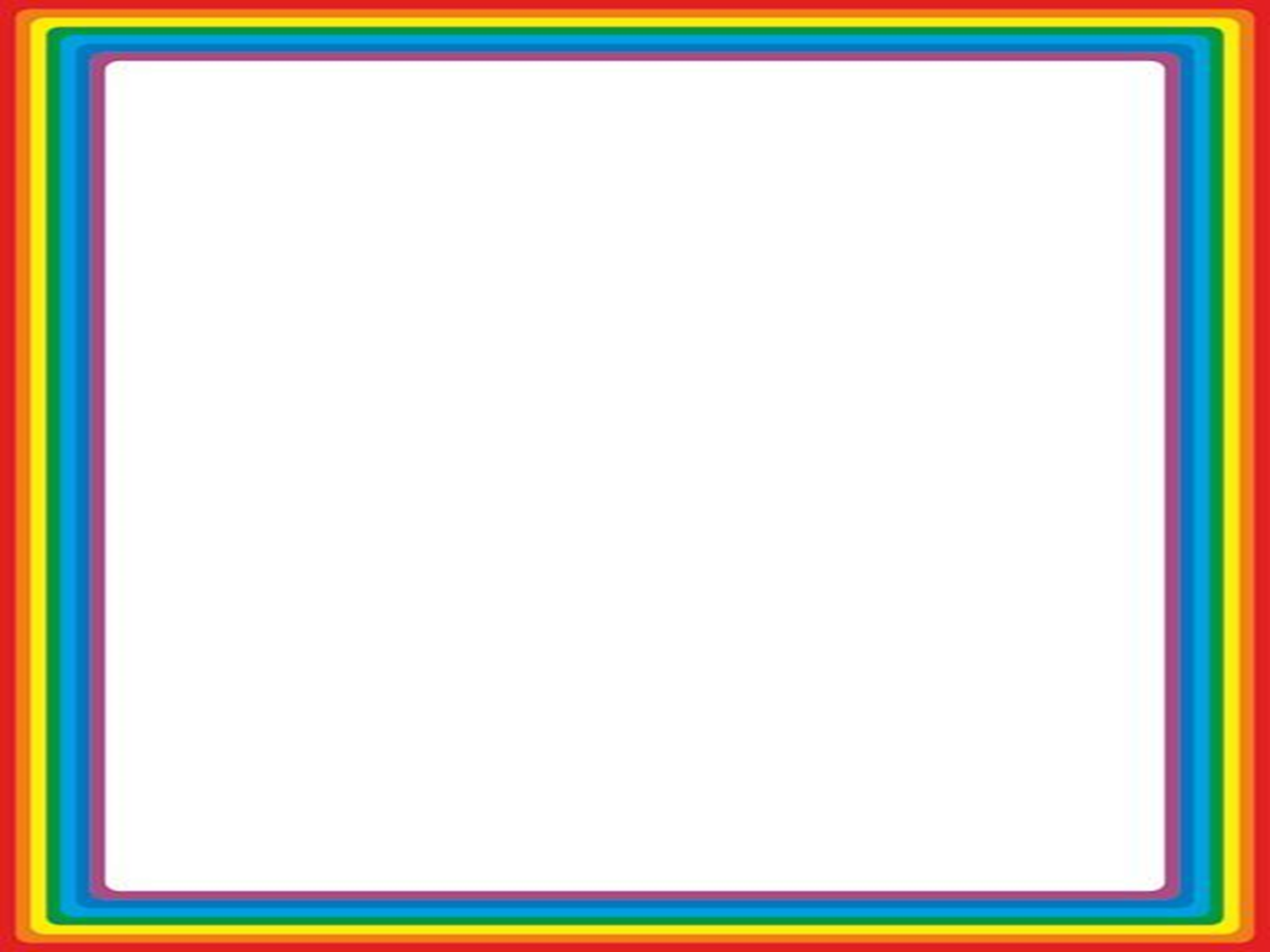 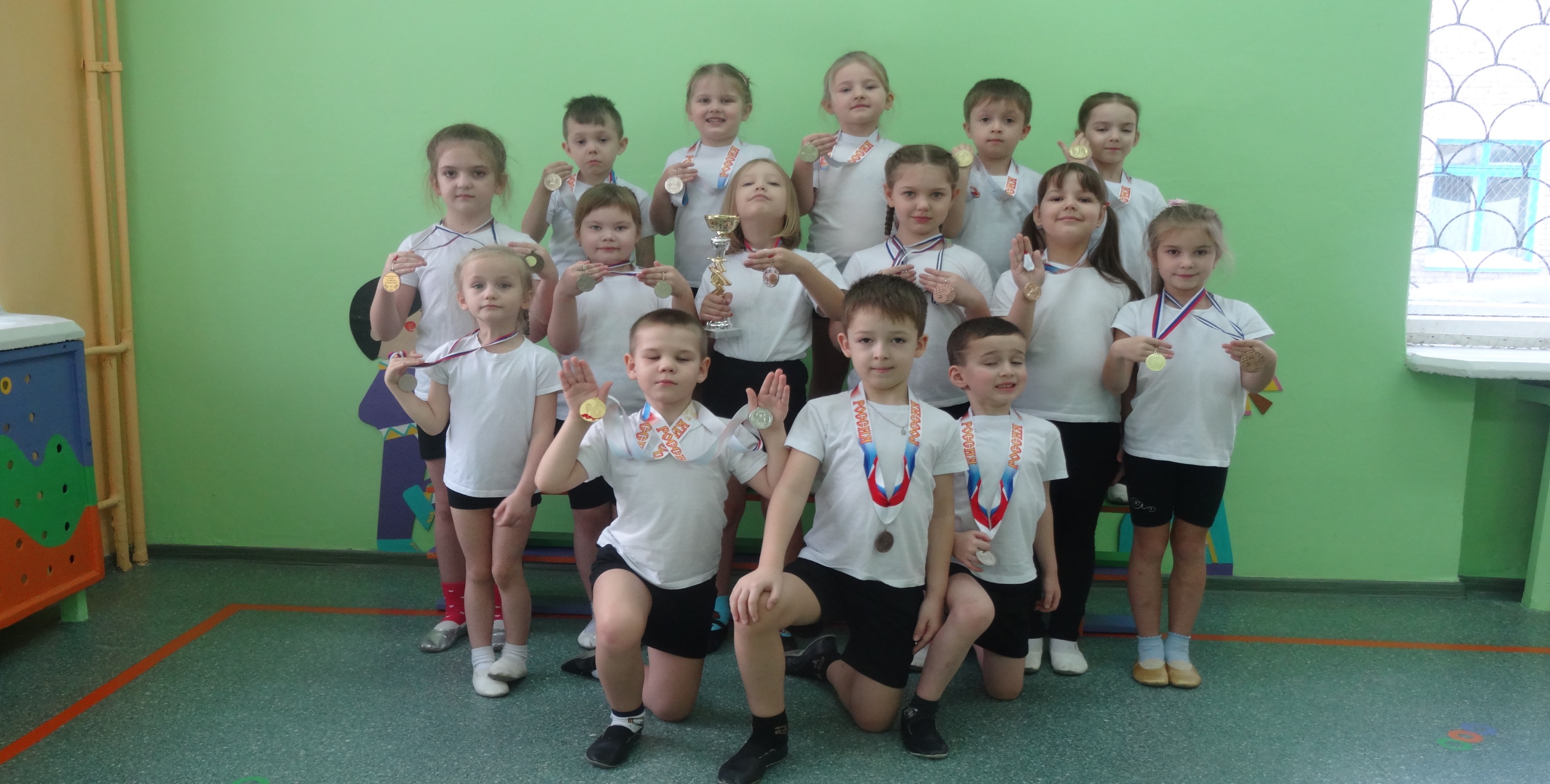 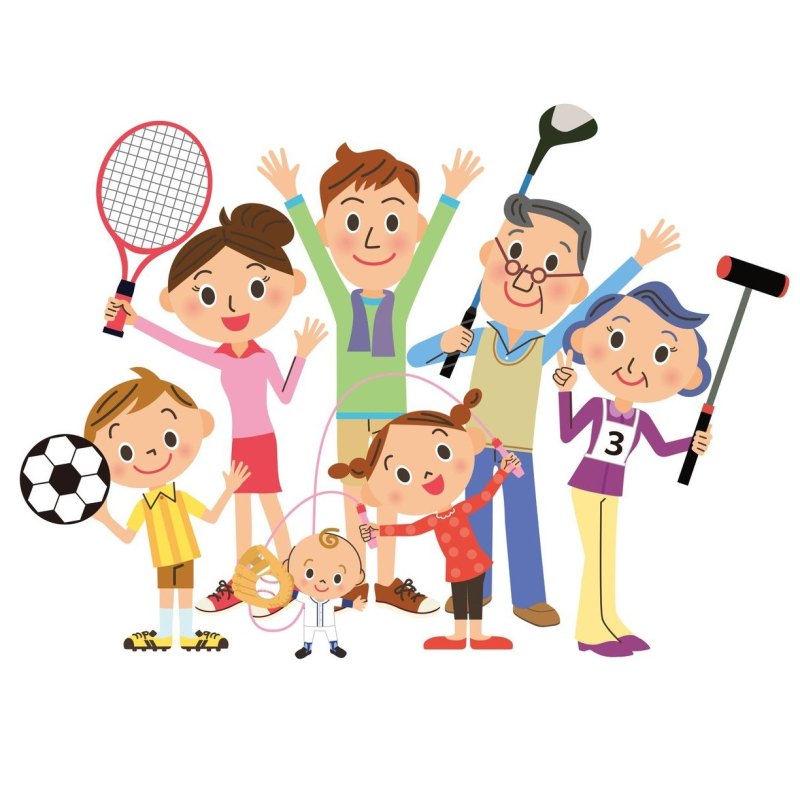 Благодарим за внимание!